Moose Logistics, LLC is the JV Partner and
Distributor for Great Façade Material to the USA
Metal Composite Panel
FR A class
Company Introduction
01
ALUBOND （Jiangsu）is a JV company between USA and China investment.  

ALUBOND(Jiangsu) mainly develop and manufact metal composite panel for building  material & other application.
Factory view
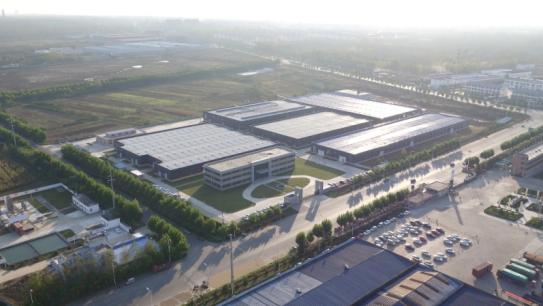 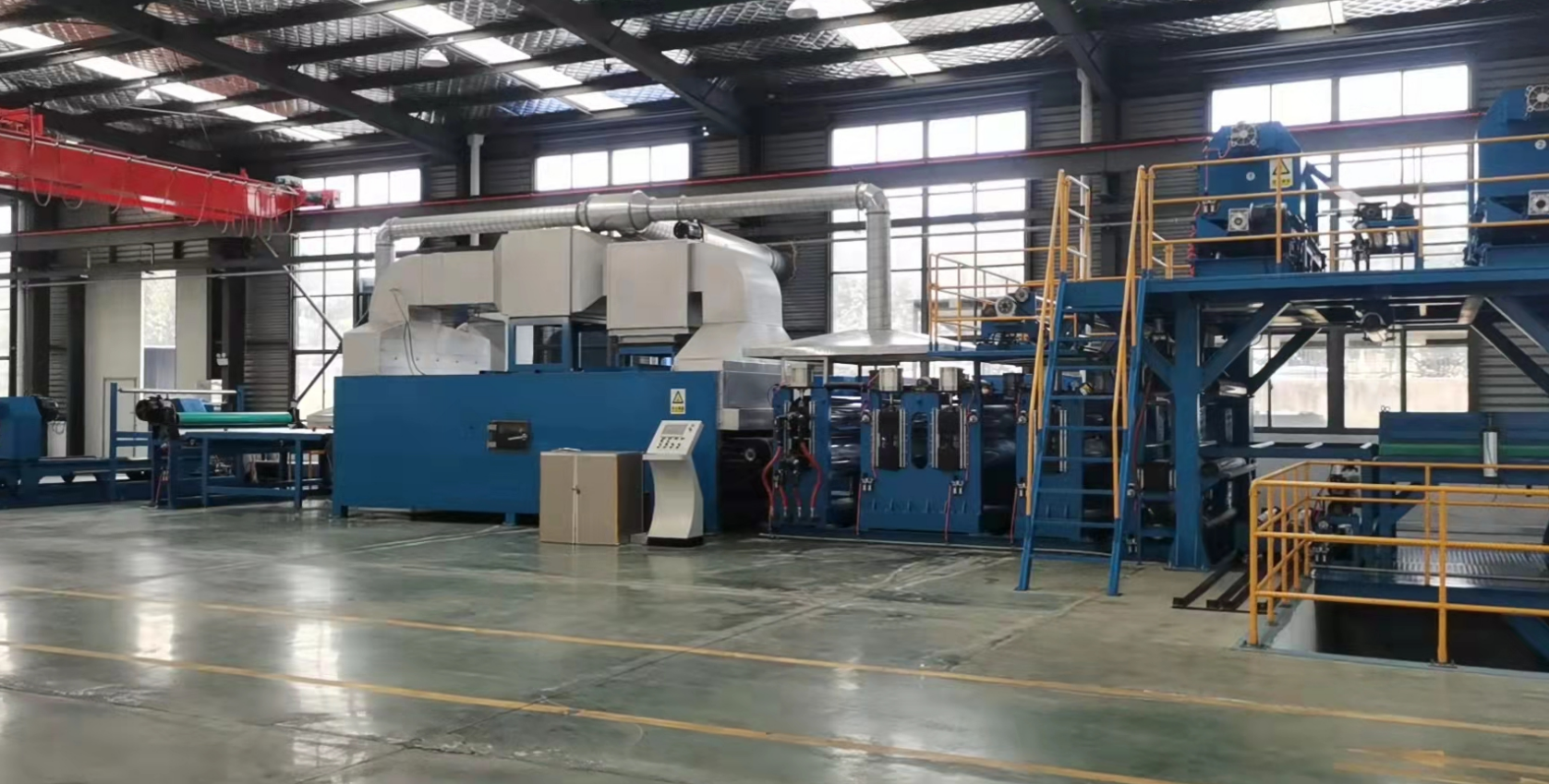 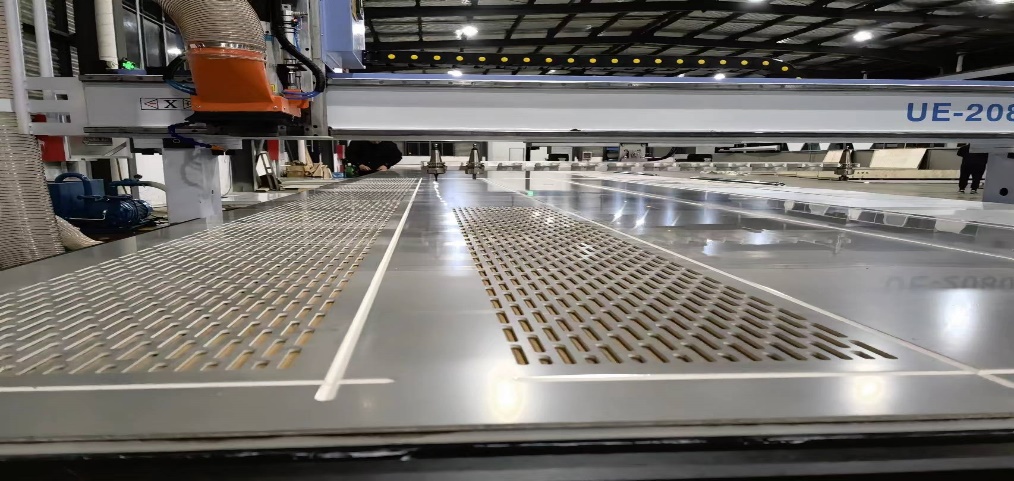 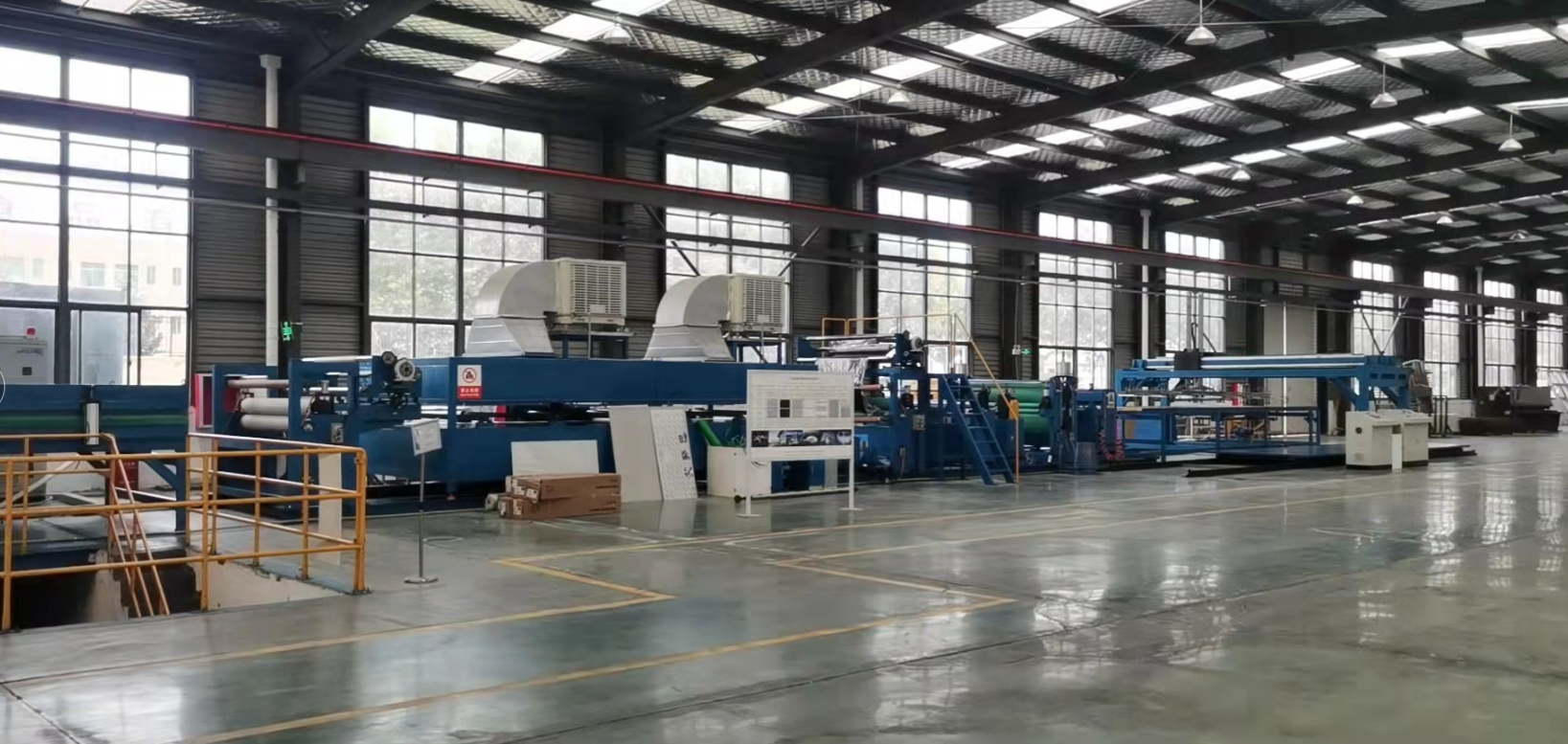 标题文字添加
ALUBOND(Jiangsu) had the full facility for metal composite  panel which including manufacturing and further process. metal composite panel is available for international business.
Product introduction
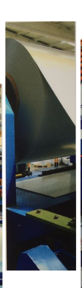 Shape : It is two metal skin with mineral core bonded sandwich panel which is non-combustible system.
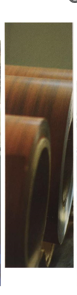 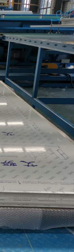 02
FR performance: It is a FR A class level composite panel which no limit for height or application area.
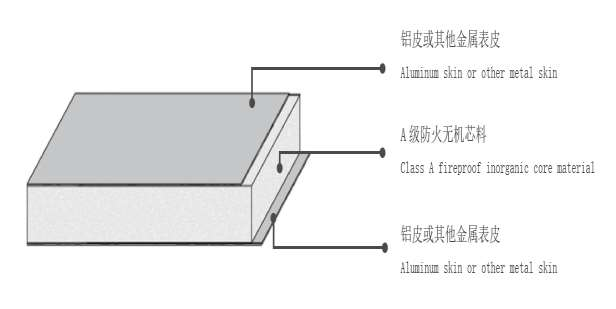 metal skin文字添加
Mineral core文字添加
metal skin文字添加
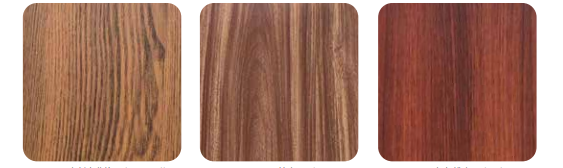 Surface Selection
03
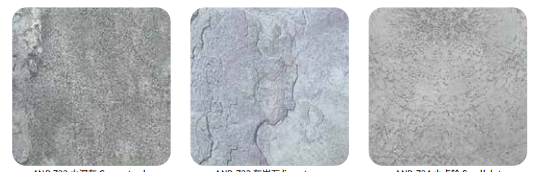 Al composite：paint coating（general solid color, metallic color, high gloss , prismatic etc), artificial paint color: (wood、stone 、cement etc）、anodizing (low gloss, high gloss); film(interior, exterior)
Stainless steel composite：sand, mirror, brush ,color
Ti-zinc composite ：blue gray、deep gray
Copper composite：red copper, brass (nature or aged)
TI composite：pure Ti
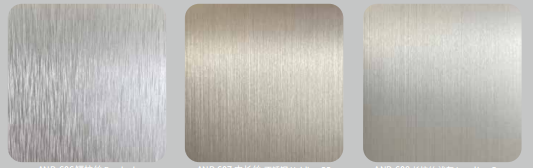 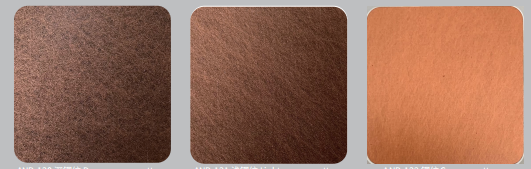 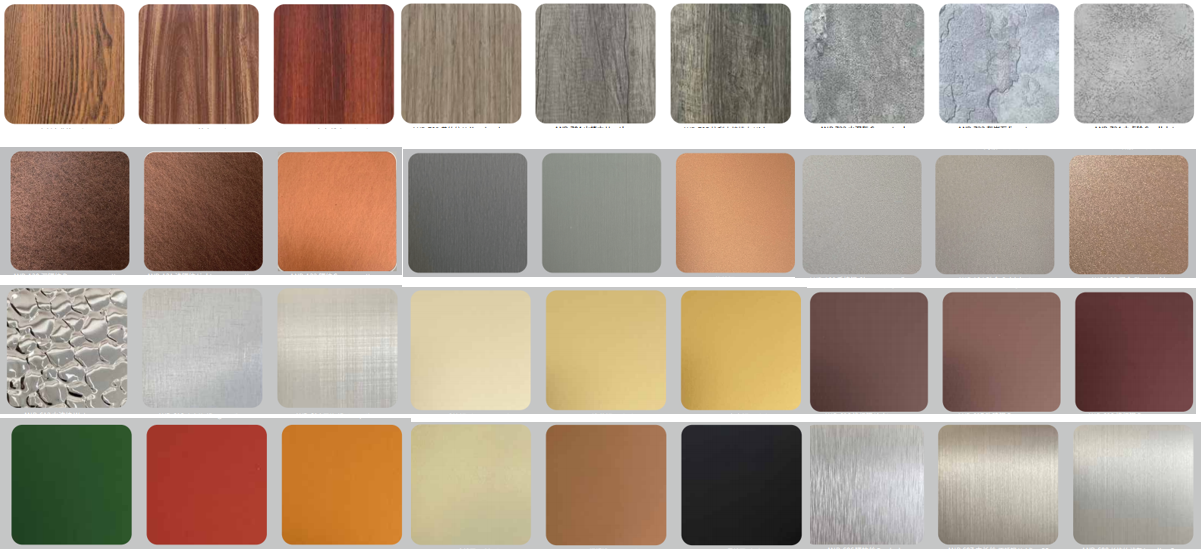 Pattern : It is not only metal type and color with many options. There are also many type of patterns available . Please contact us for color chart.
Typical Characteristics
04
Flame retardant
Non combustible
 flame retardant
Big size
Super flat
Super flat
Color
Green
Light
Big size
2000*8000 available
impact
Economy
Shape
Options
Color consistencity
Durability
Advantages：---FR A class，non-combustible and Flame retardant
Non-combustible, no fire risk
Stay over >1200 C high temperature
Better performance than solid Al panel
Meet : ASTM E119-12, 2 hours fire resistance
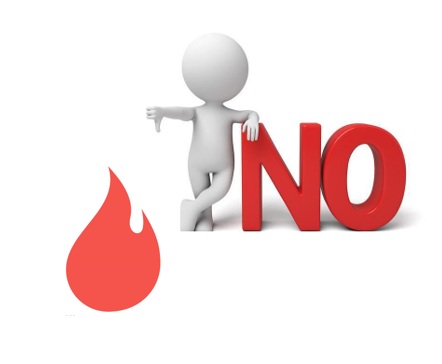 标题文字添加
标题文字添加
Curve shape by composite panel
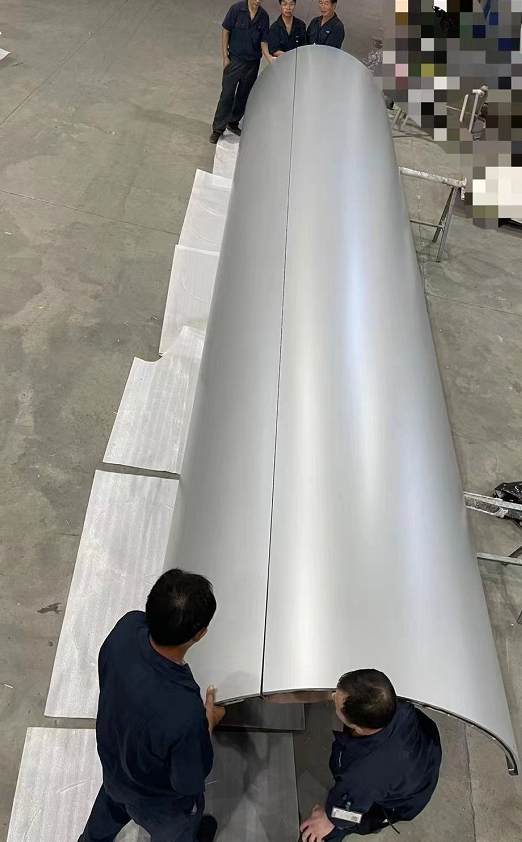 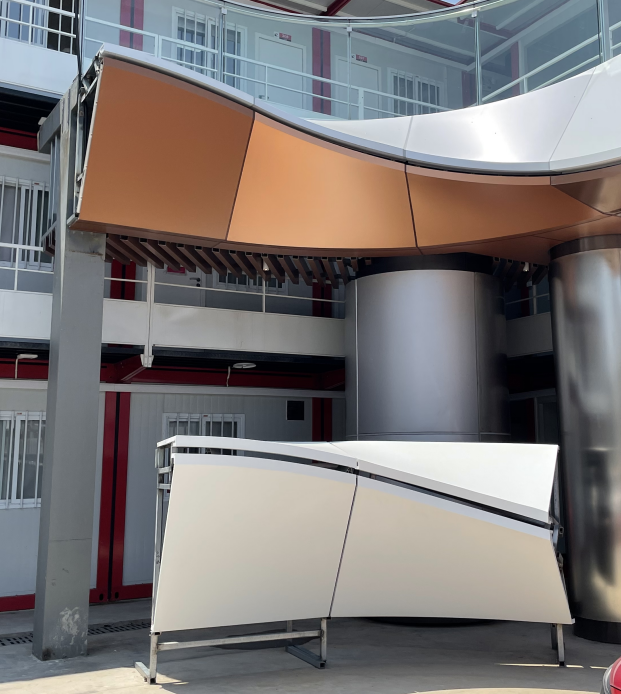 Composite panel make different curve shape reach a good result
Compare between solid panel and composite panel
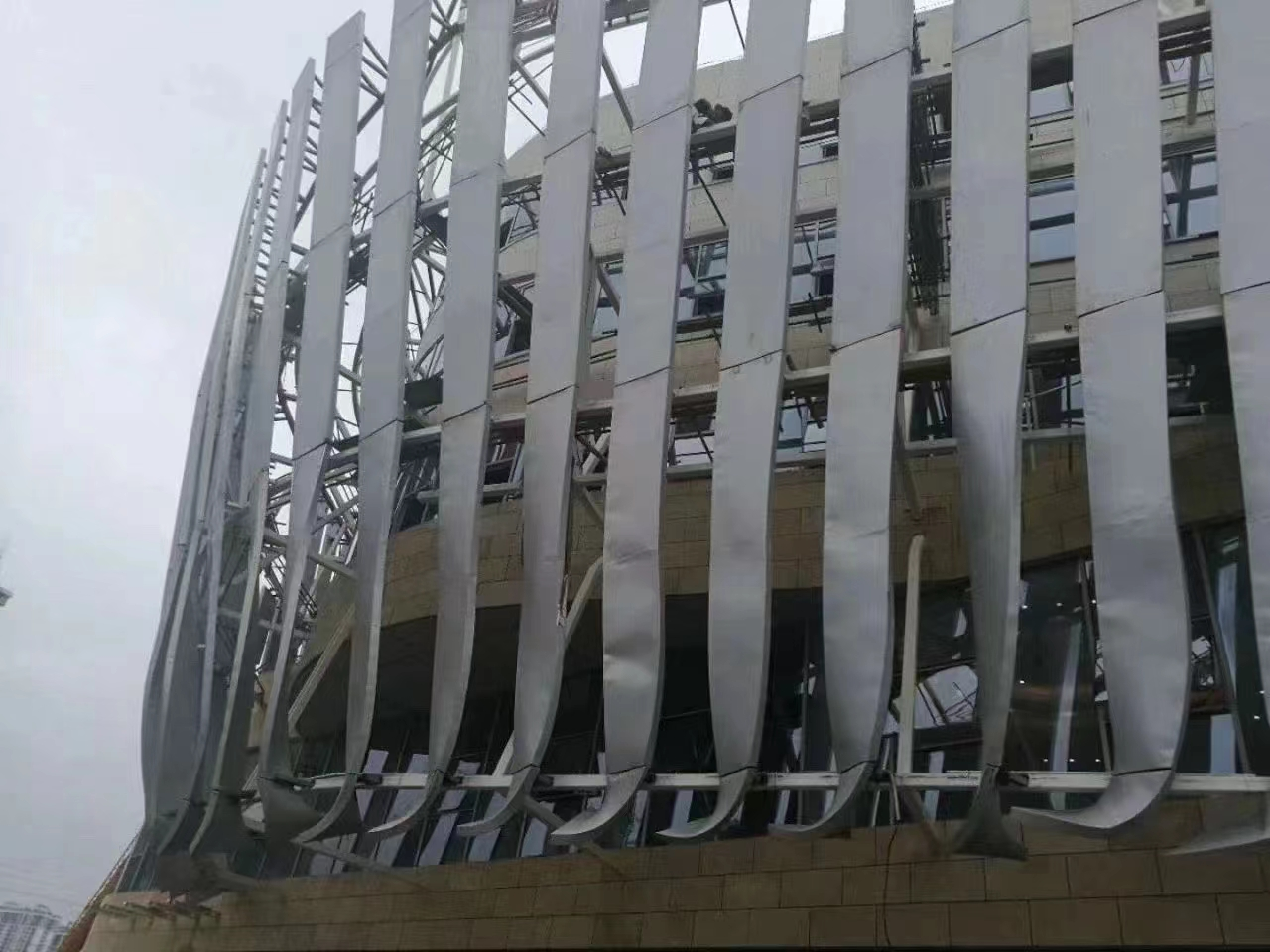 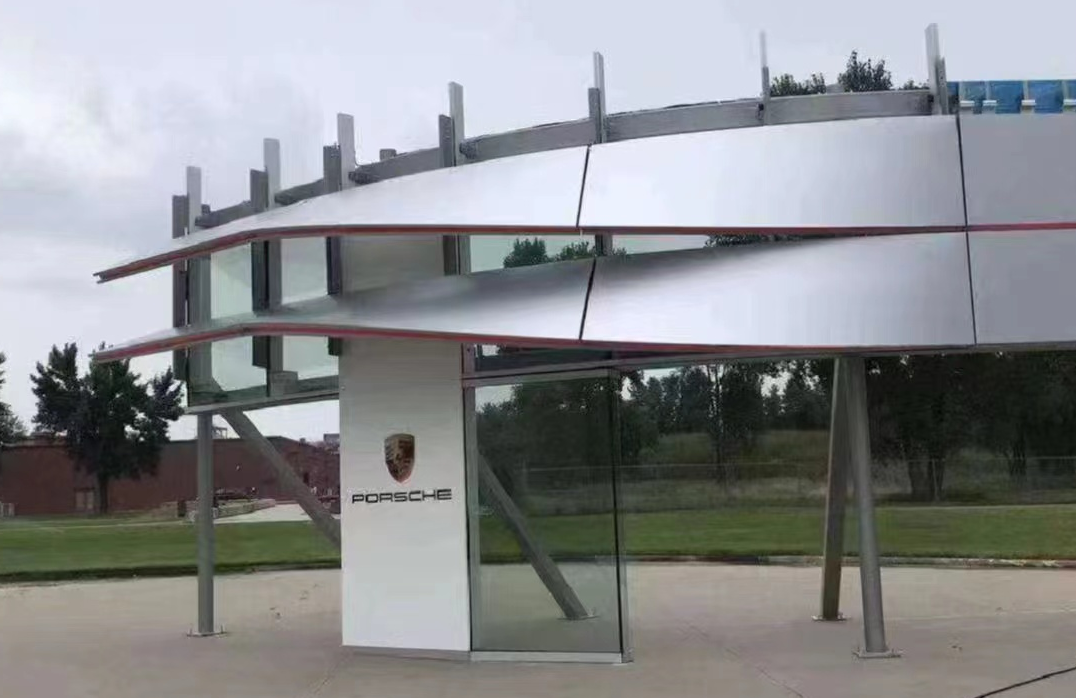 4mm composite panel
3mm solid panel
Compare between solid panel and composite panel
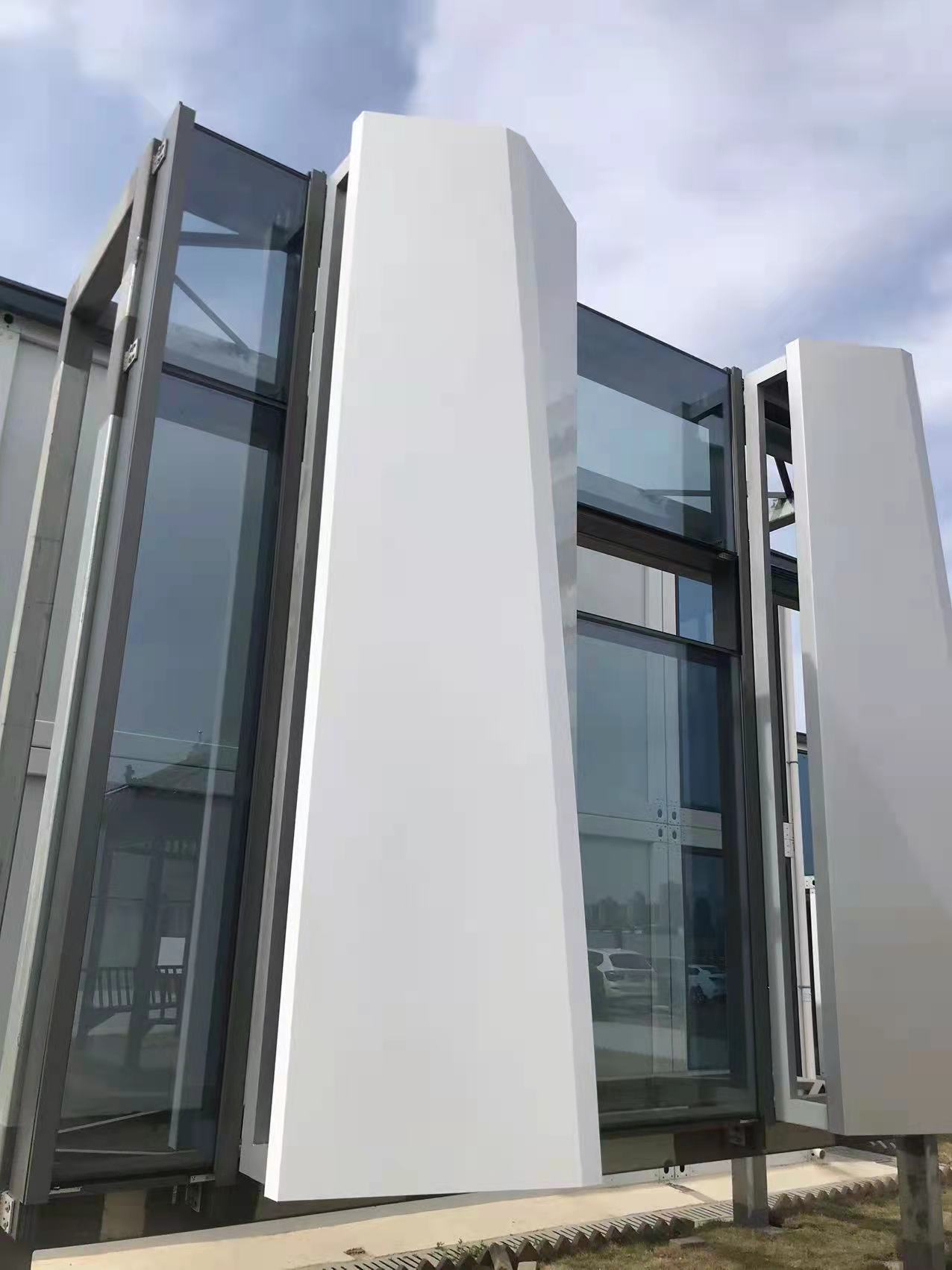 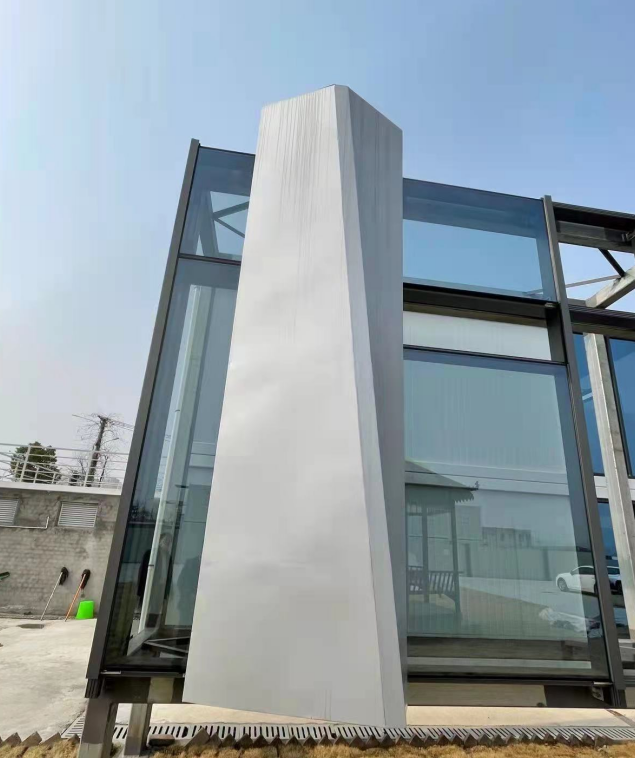 3mm solid panel make VMU
4mm composite panel make same VMU
Compare between solid panel and composite panel
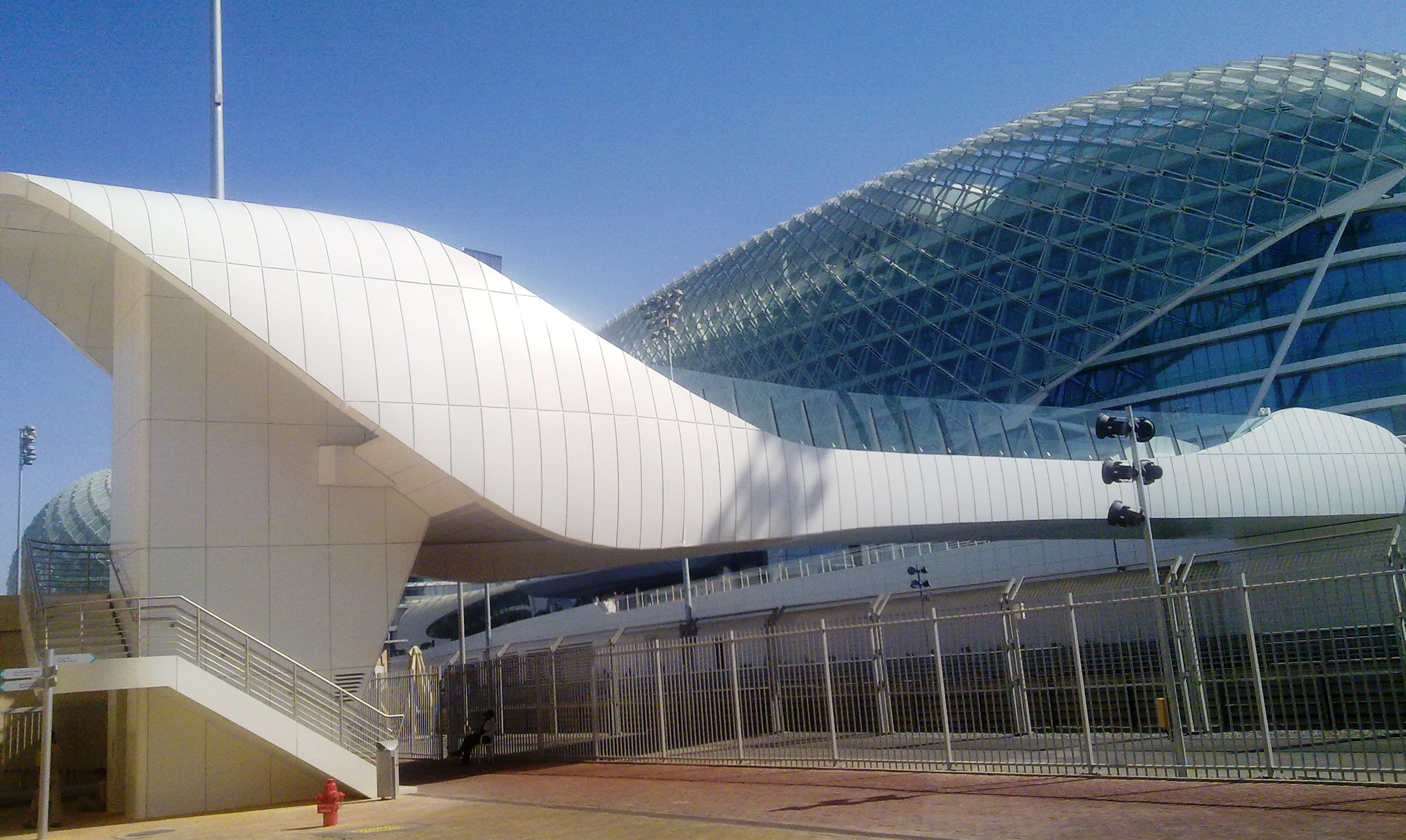 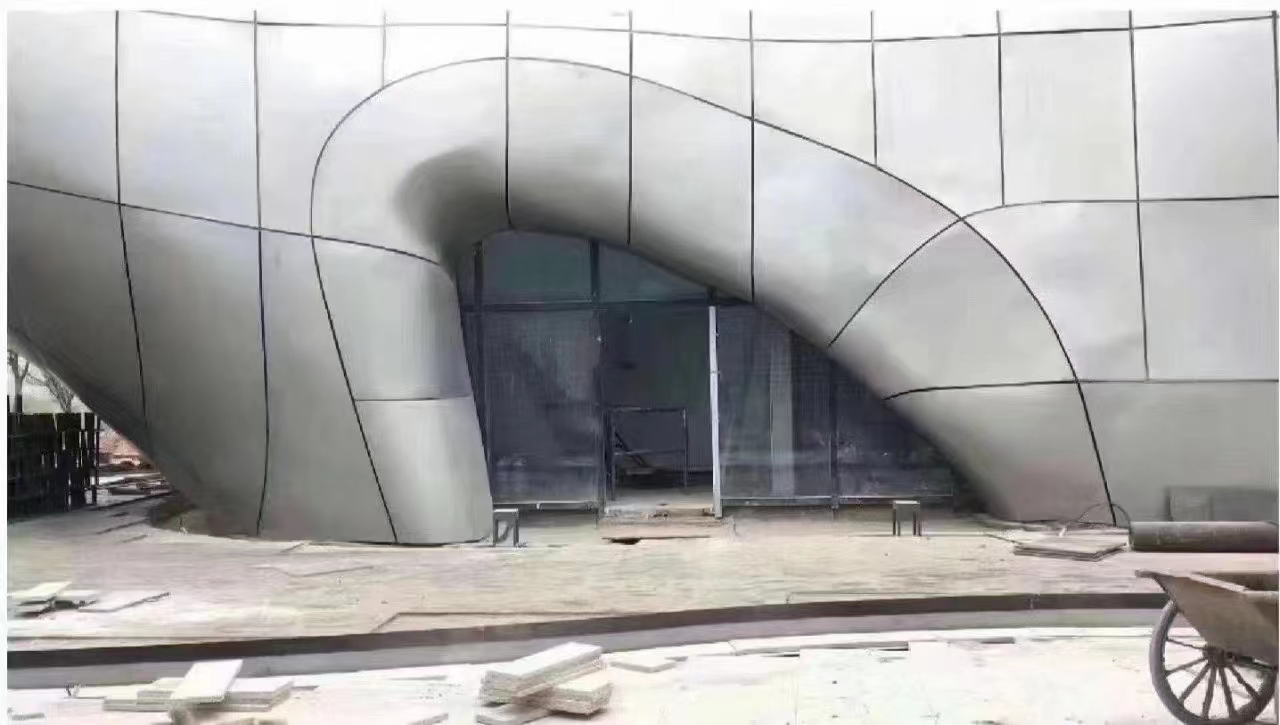 4mm composite panel
3mm solid panel
Typical process—
Take copper composite panel as sample
Characteristics： 
 thickness：4mm
 FR class：FR A2   
 top skin：0.5mm cooper+coating 
 core：mineral
bottom skin：coated 0.7mm AL skin
05
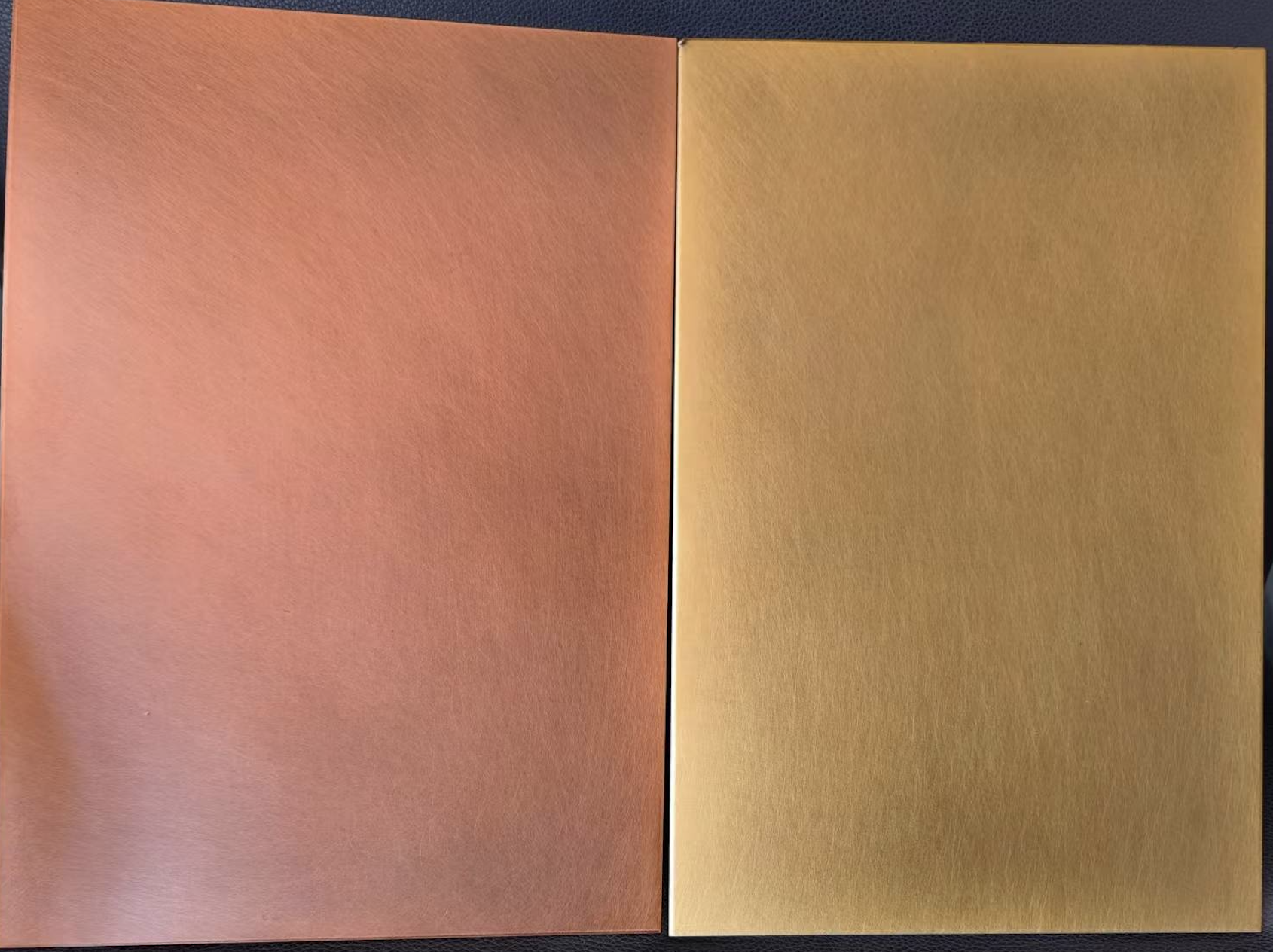 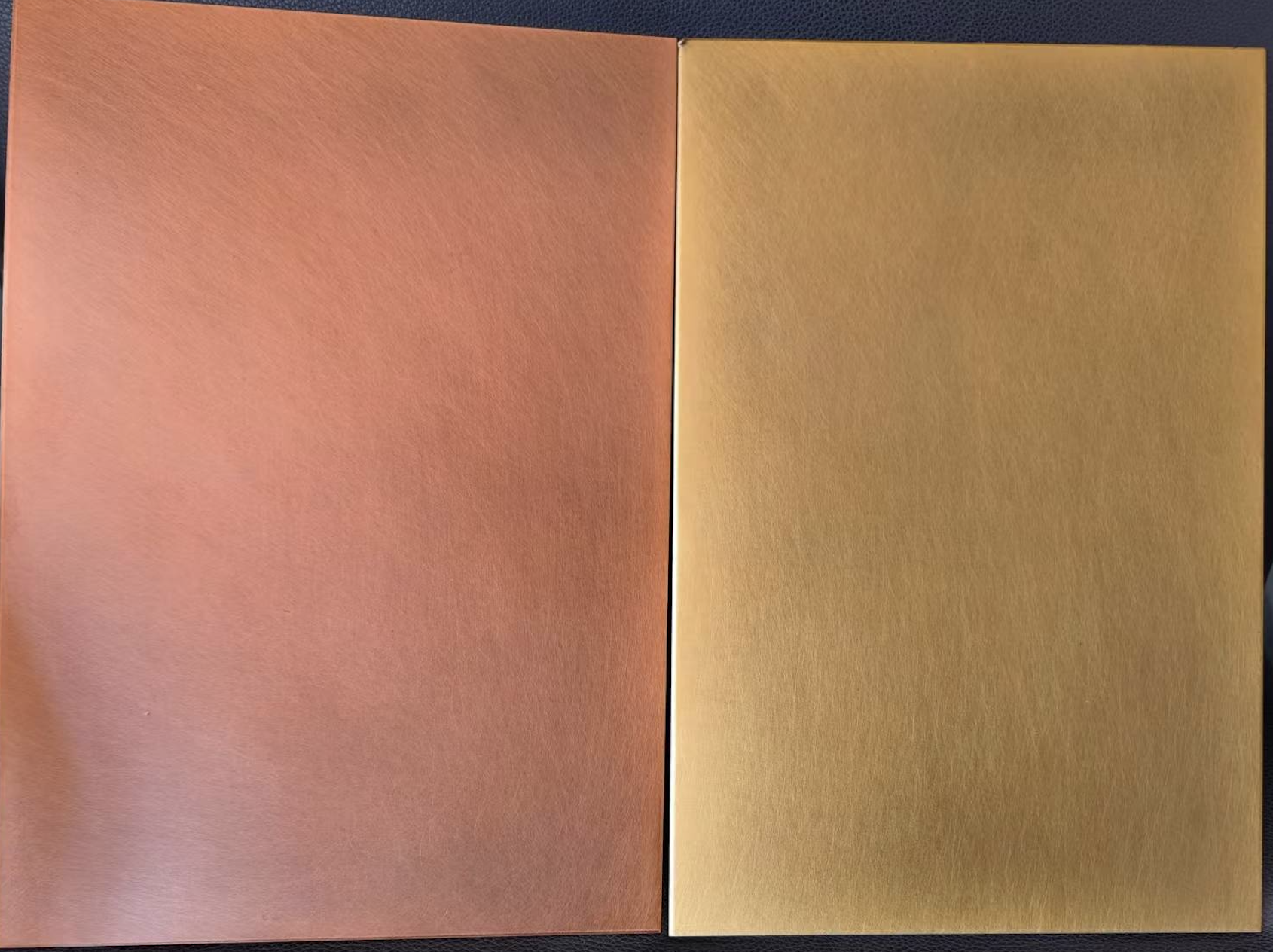 Specification：(limited by copper coil width) 
Standard size：980mm*3200mm 
Max size：980mm*7000mm
Substrate: red cooper, brass
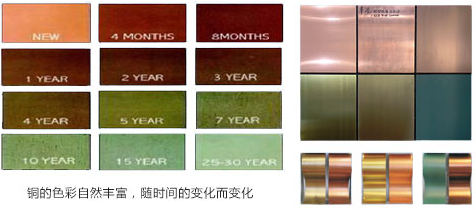 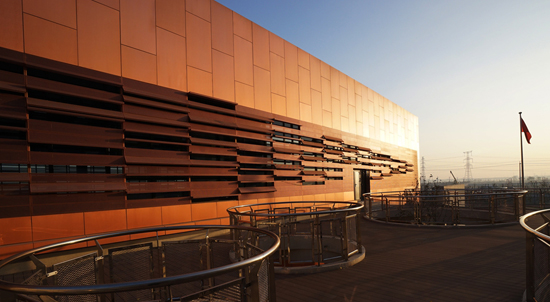 Original state of copper material changes until a stable surface is formed.
 For example, the variation of red copper over time in the above figure. 
At present, with the progress of materials science, we can pre oxidize copper in advance to achieve the desired color during the copper change process. Through coating protection measures, the appearance effect is relatively fixed for a period of more than 10 years.
As option, we could also offer original copper or brass as the skin to present the nature change .
Brief of process – copper composite panel making
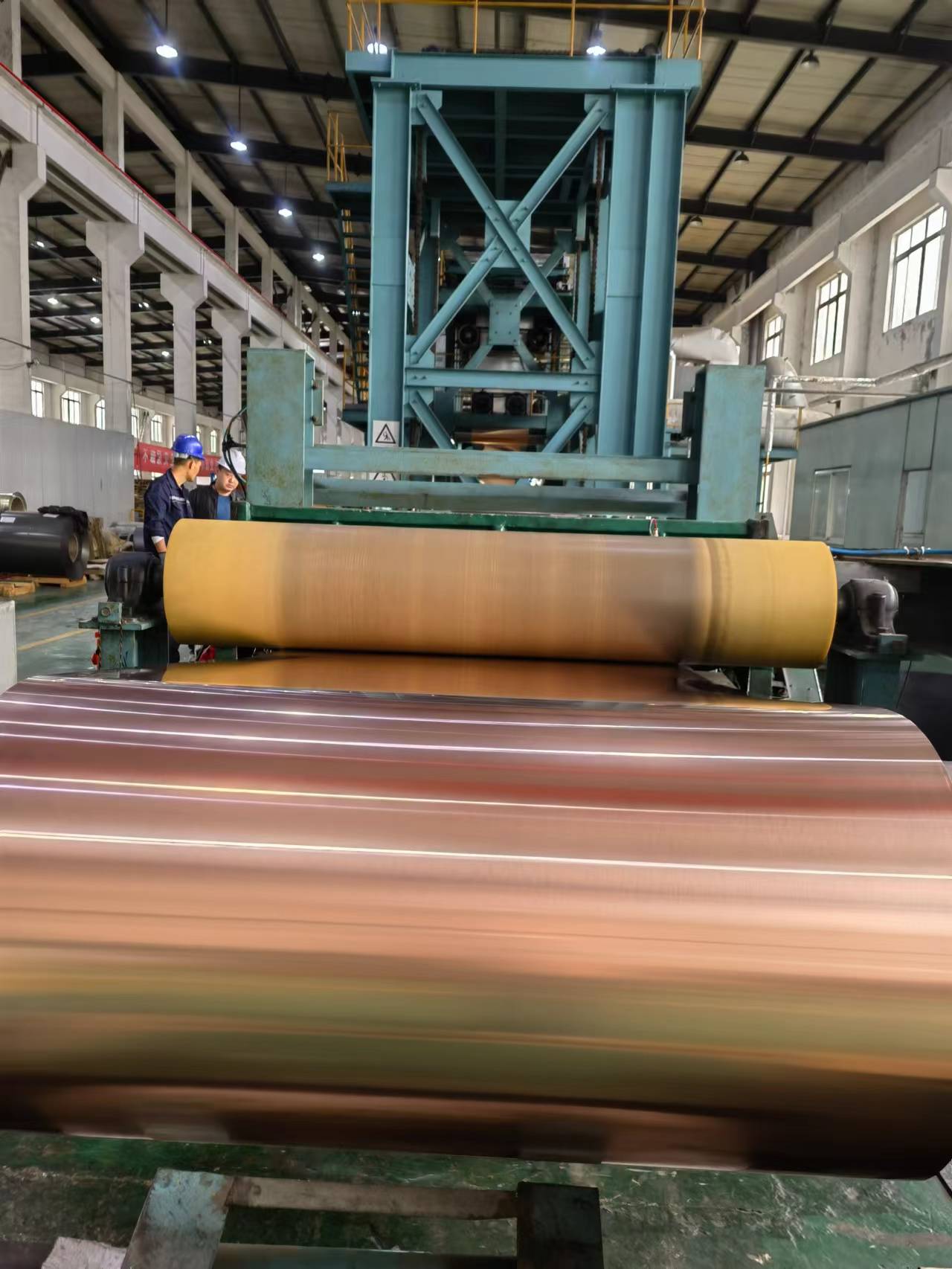 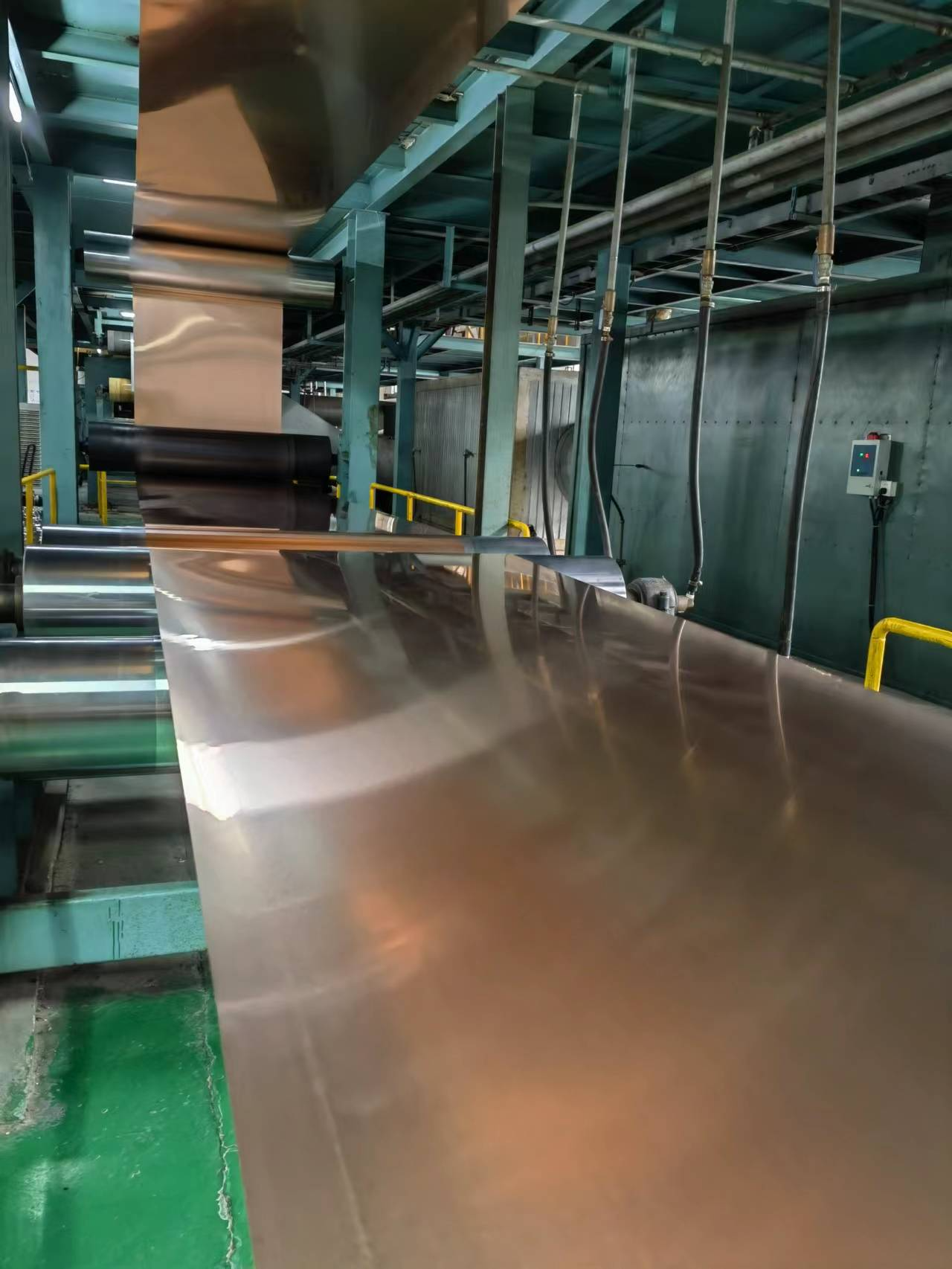 Original copper coil be handled by clean and pretreatment process make it ready for bonding.
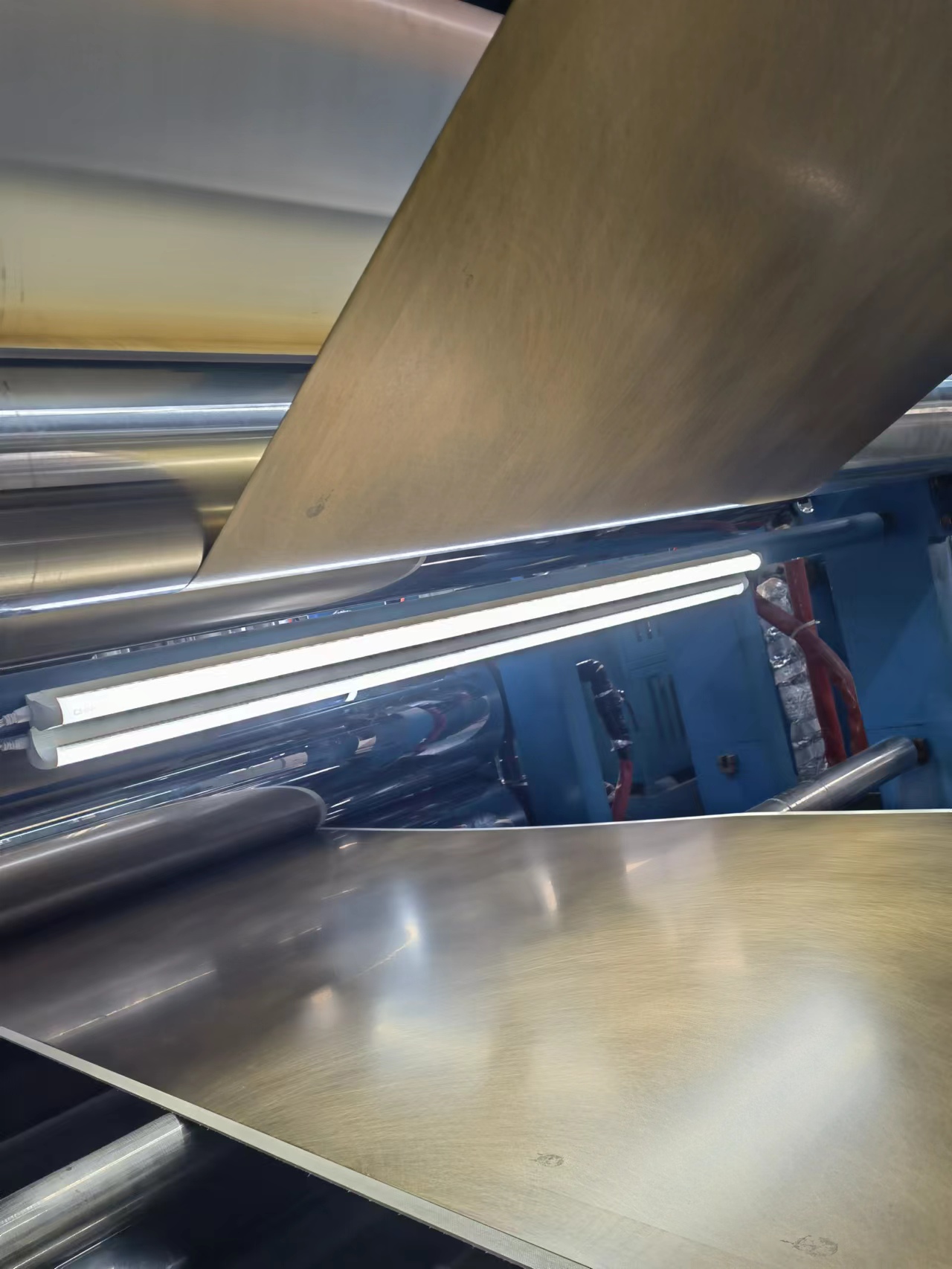 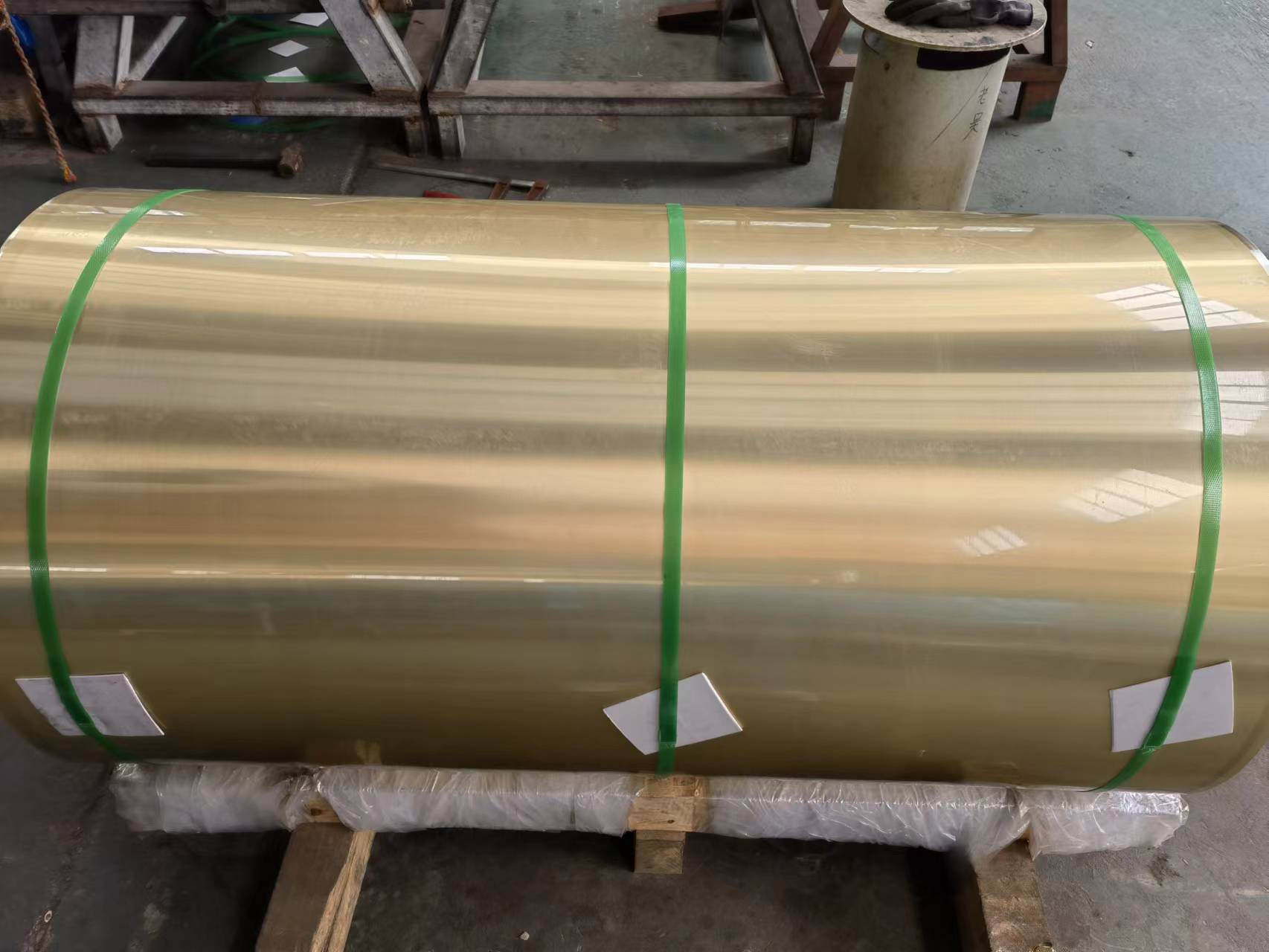 Original brass coil be handled by clean and pretreatment process make it ready for bonding.  Then put coil through composite machine.
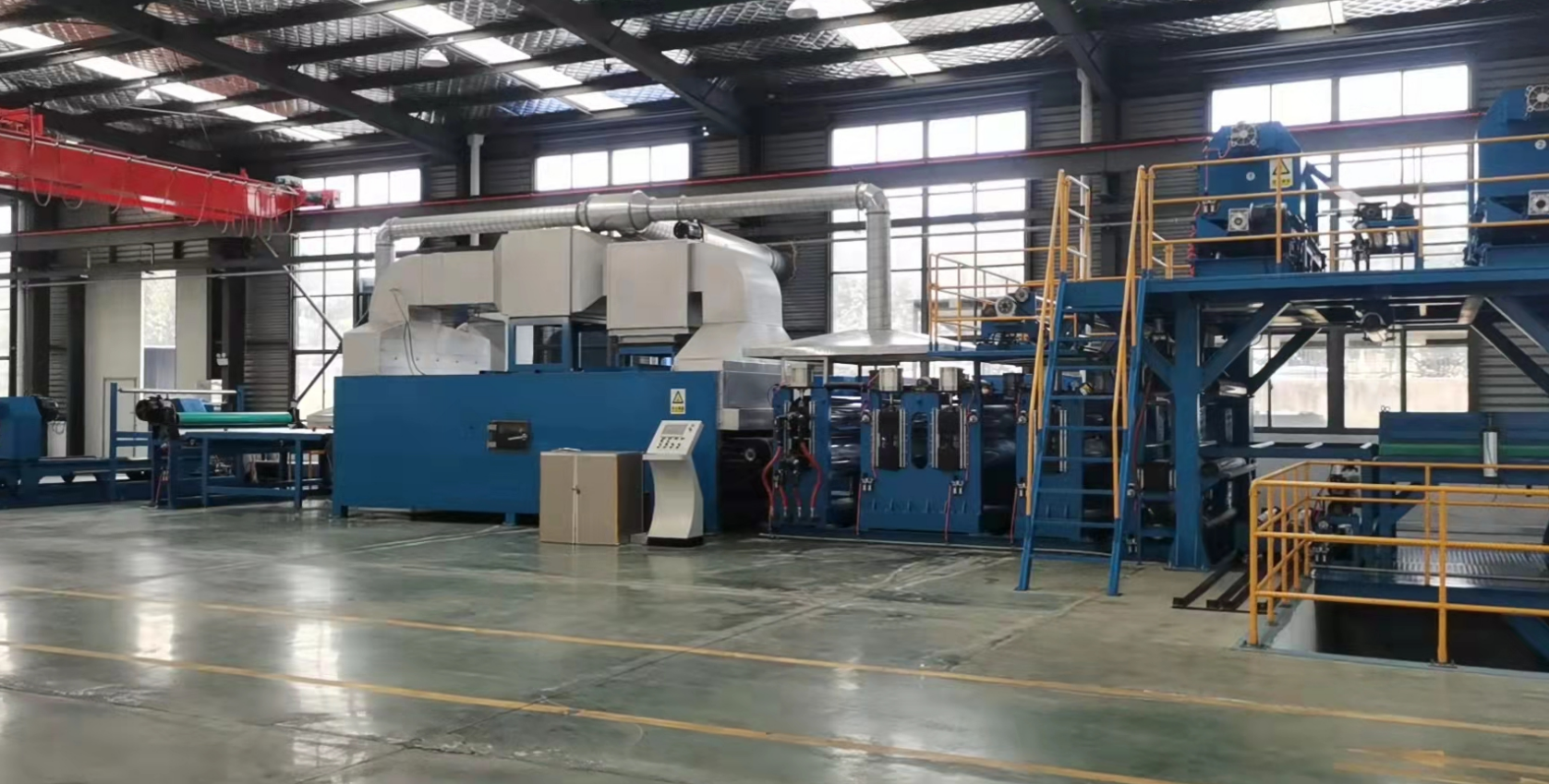 Brass coil be loaded through composite machine bonding with core and bottom skin by high temperature and high pressure.
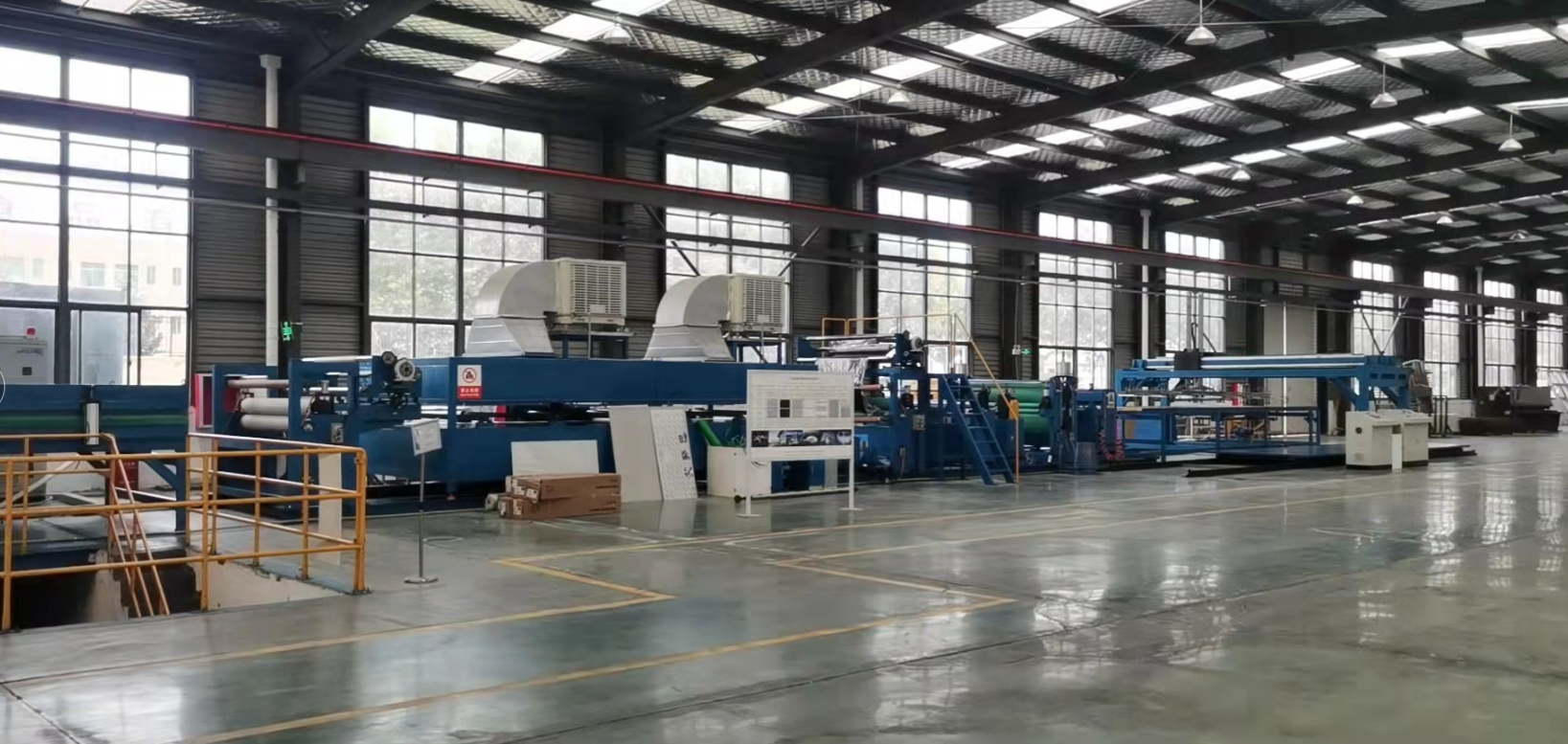 Bonded panel go through cooling and flatting and cutting then be put as pallet.
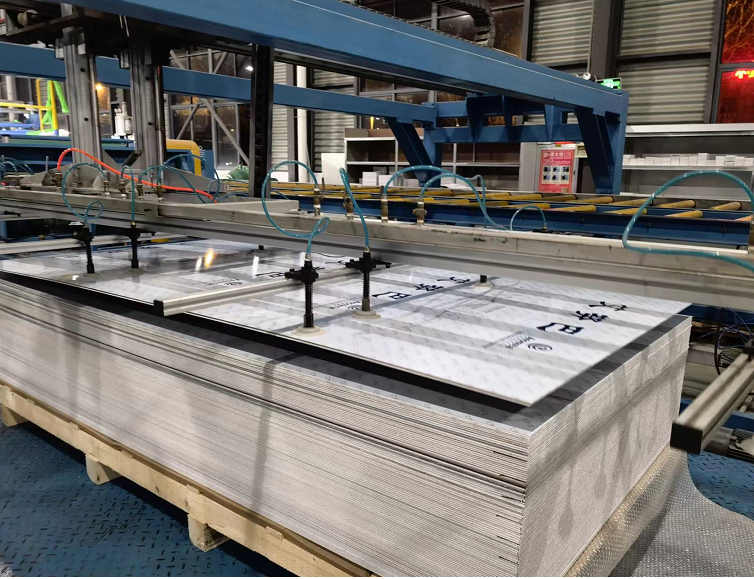 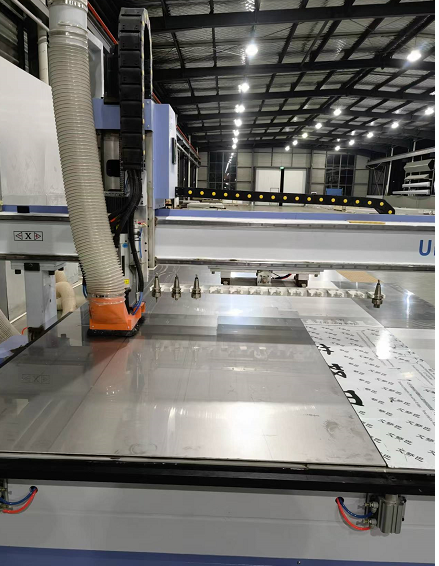 Pallet of the made sheets
Lay the sheet on CNC table ready for groove and cutting
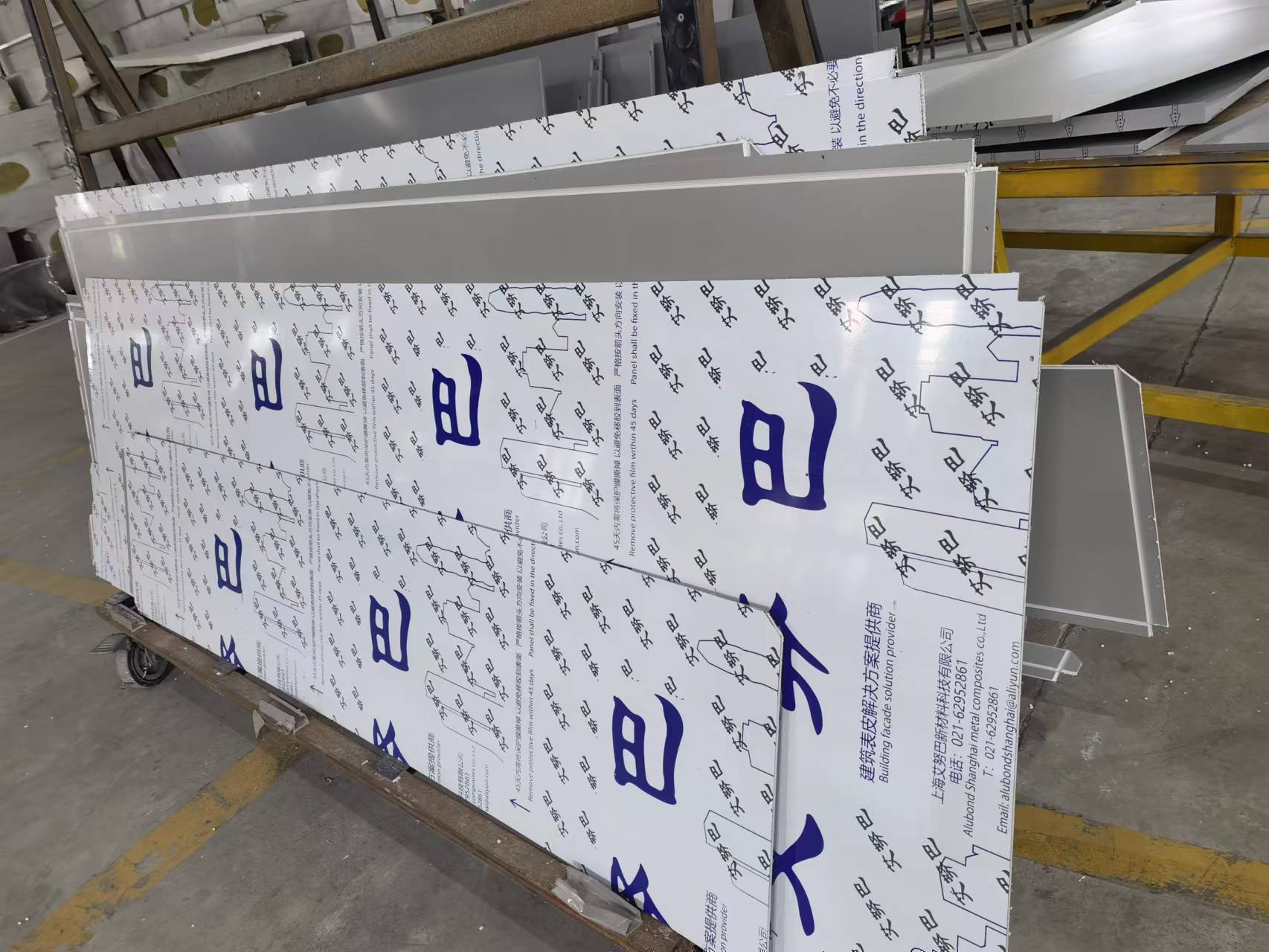 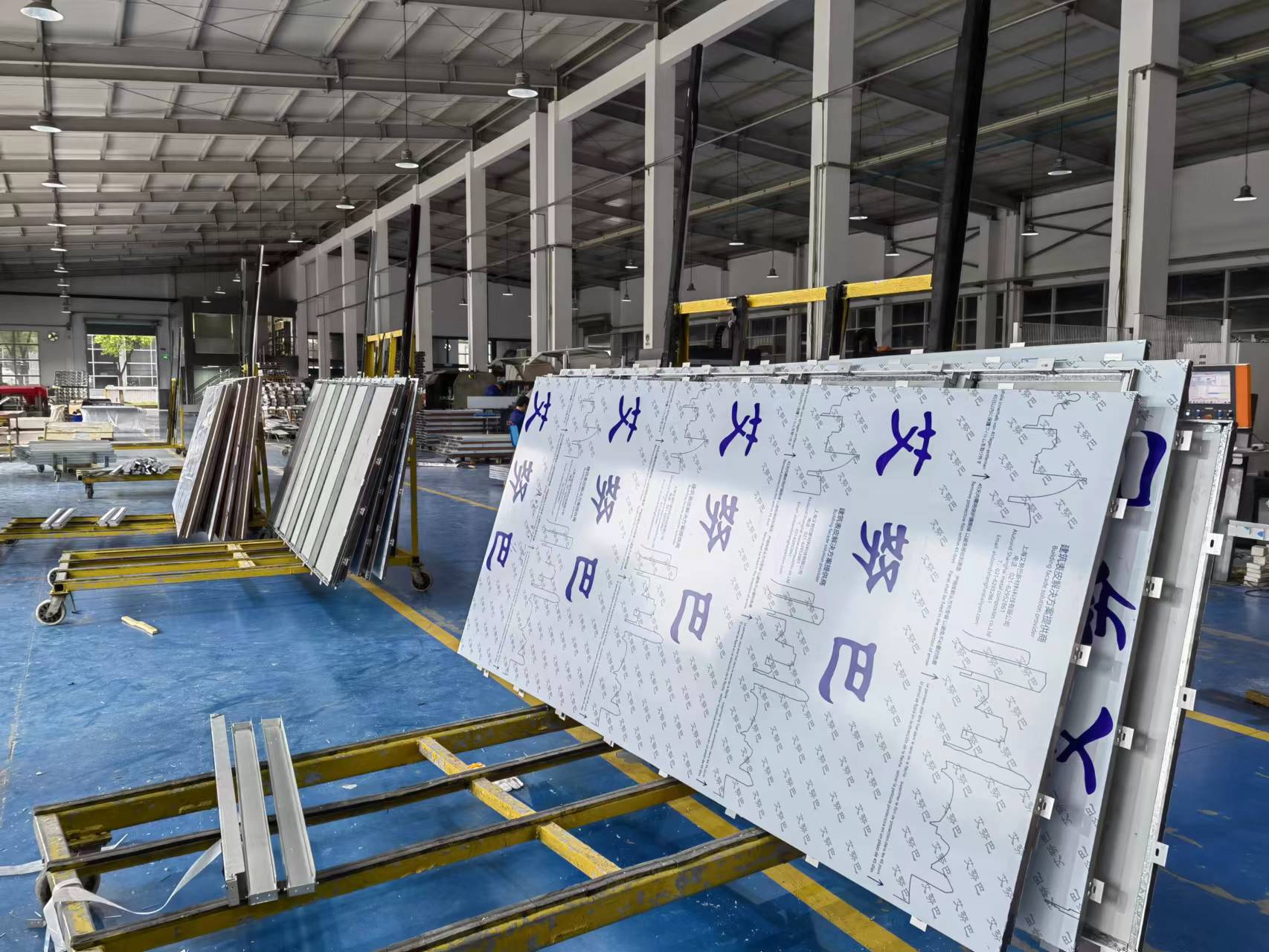 After folding and bending ,and put the bearing bar and hook put ready for package.
Collect the grooved sheets pass to folding and bending process
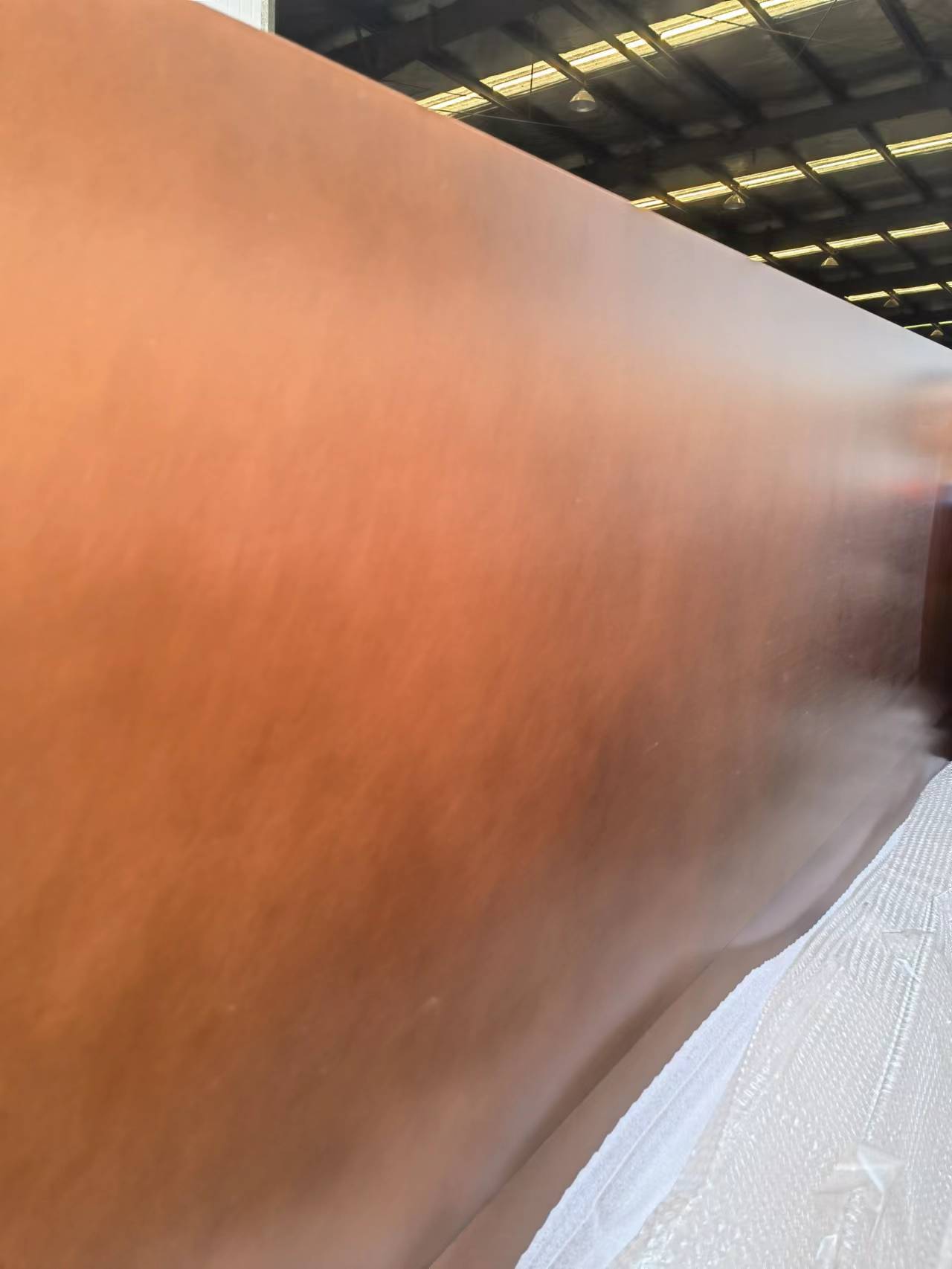 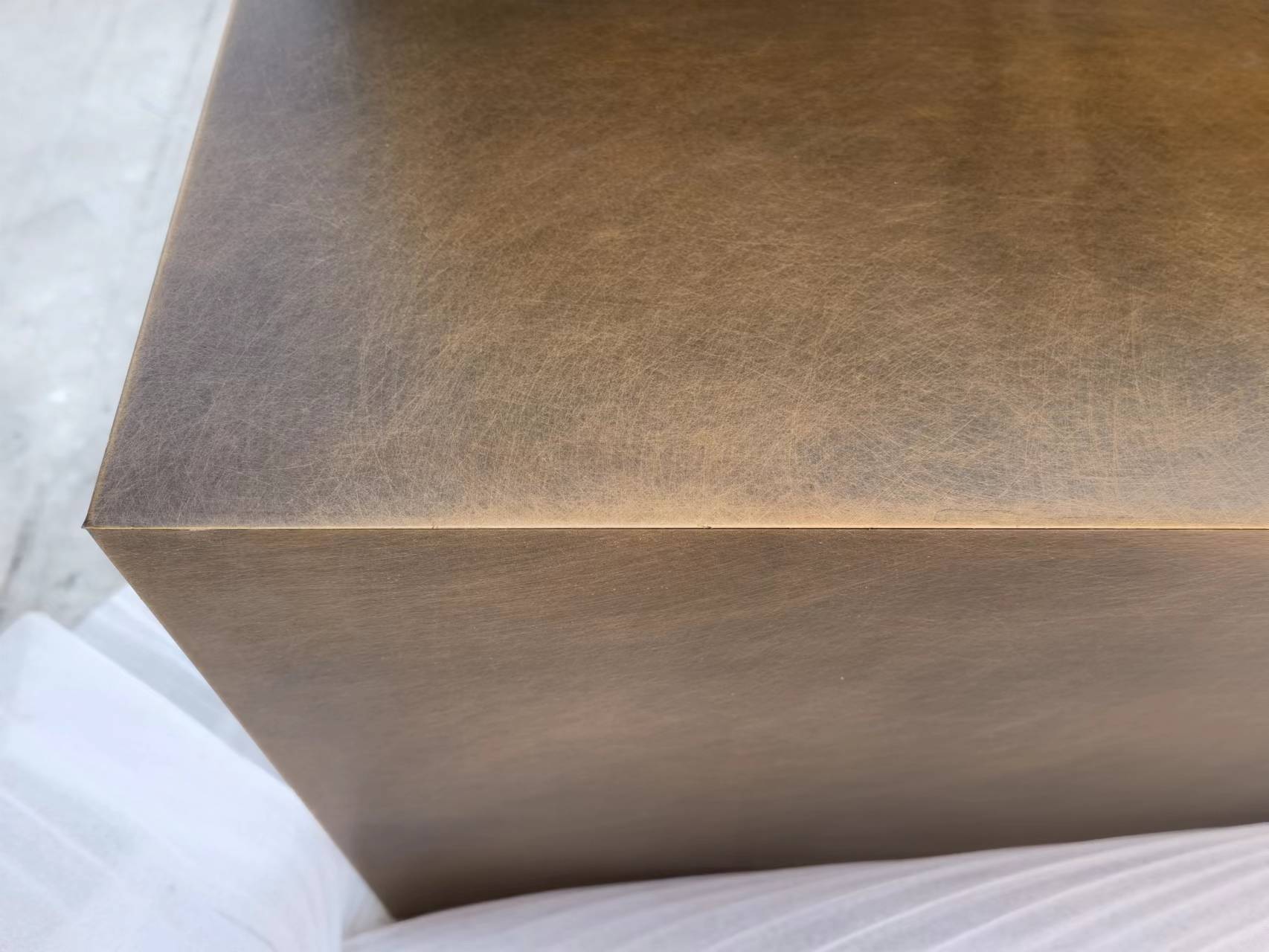 Take off the protective film to check the surface color and quality
Take off the protective film to check the surface color and quality
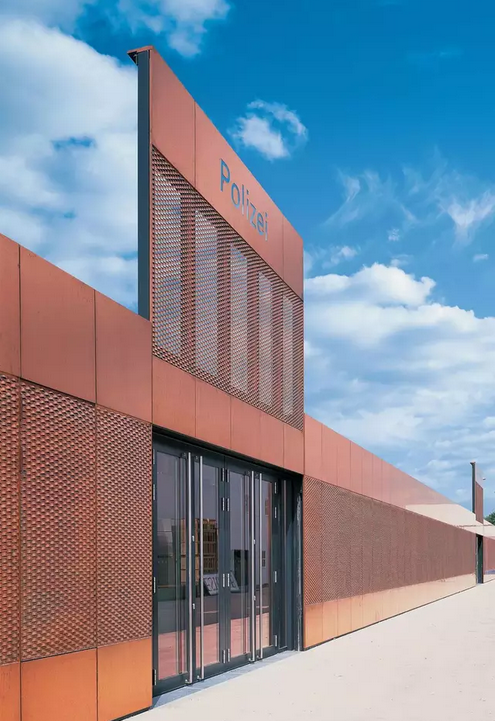 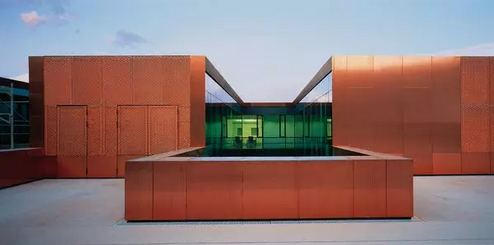 Install the sheets on building
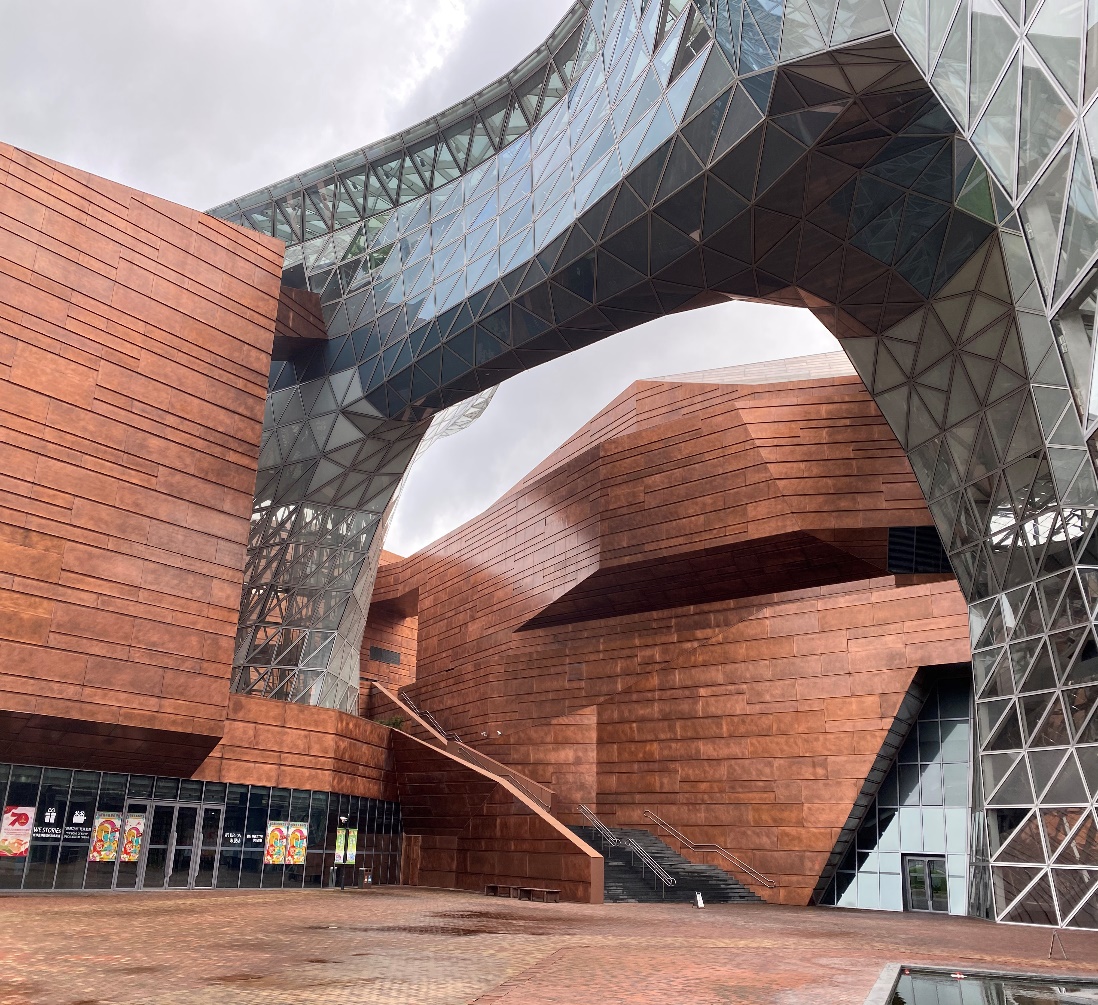 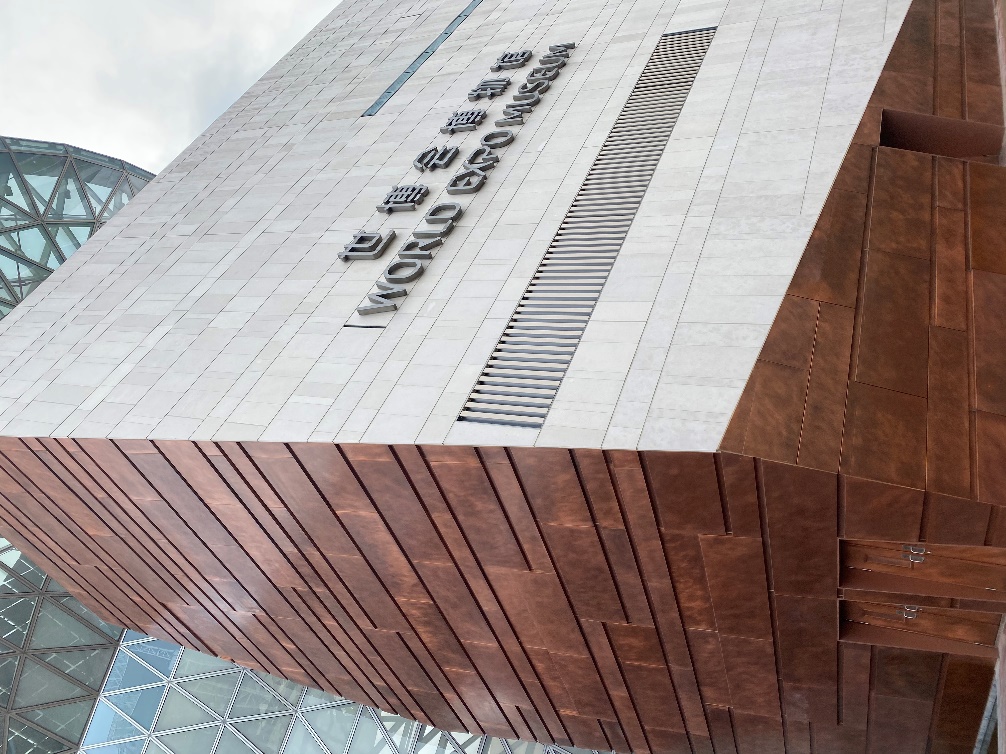 The pre- factory aging effect of copper is a chemical reaction process, and it is very difficult to maintain the consistency of appearance color. Usually, the final formed appearance has a certain color difference。 --world expo museum. Shanghai.
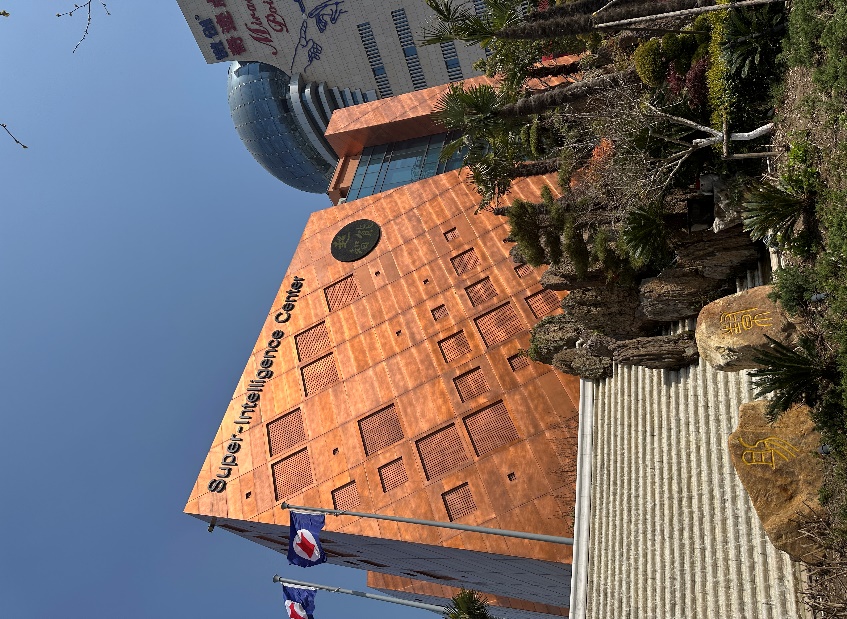 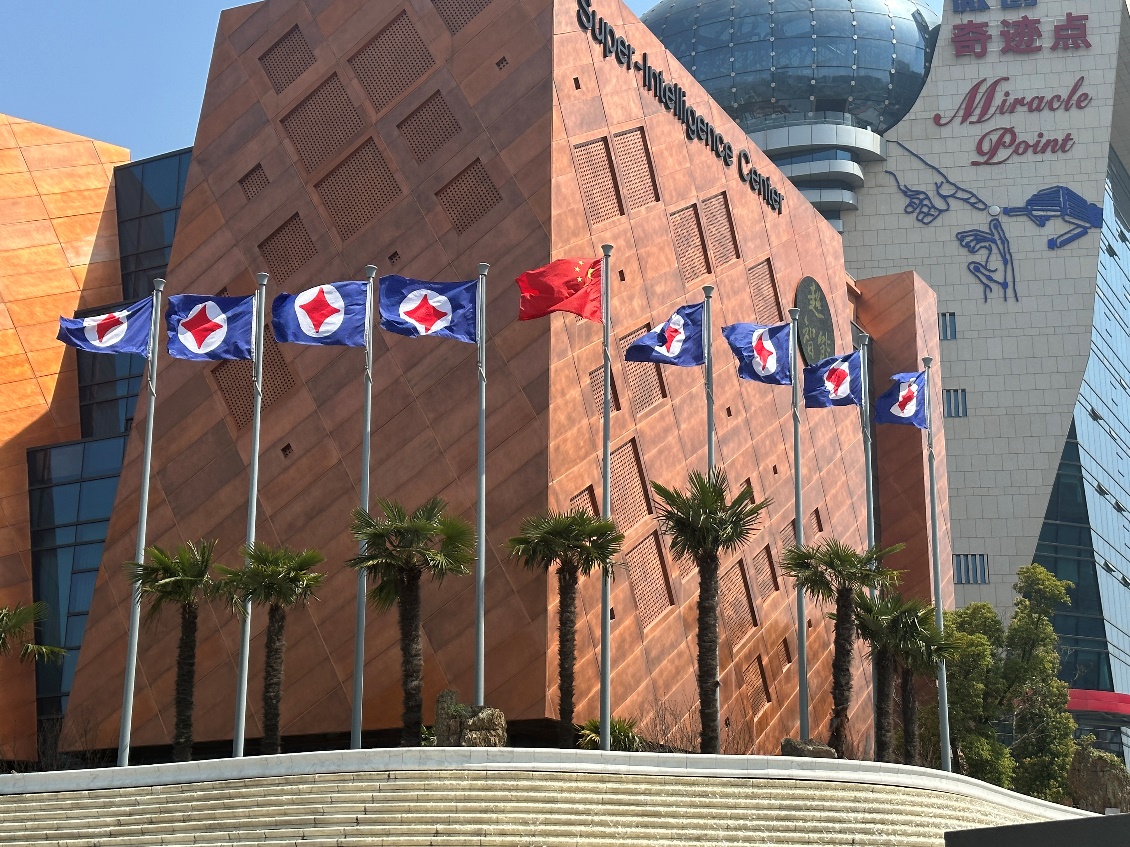 The pre-factory aging effect of copper is a chemical reaction process, and it is very difficult to maintain the consistency of appearance color. Usually, the final formed appearance has a certain color difference。 --Super Intelligence Center, Shanghai
Stainless steel composite panel
characteristics： 
 thickness：4mm
 FR class：FR A2   
 top skin：0.3mm stainless steel 
 core：mineral
bottom skin：coated 0.5mm AL skin
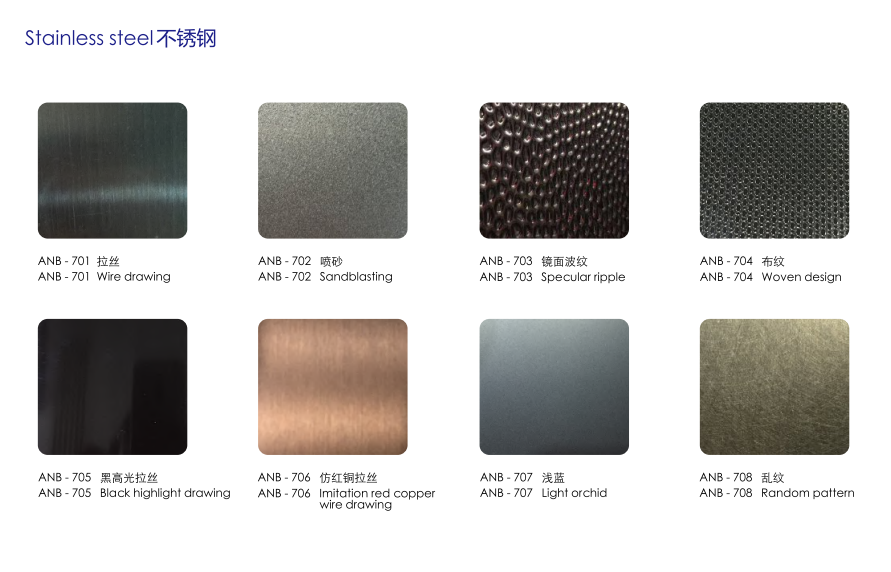 06
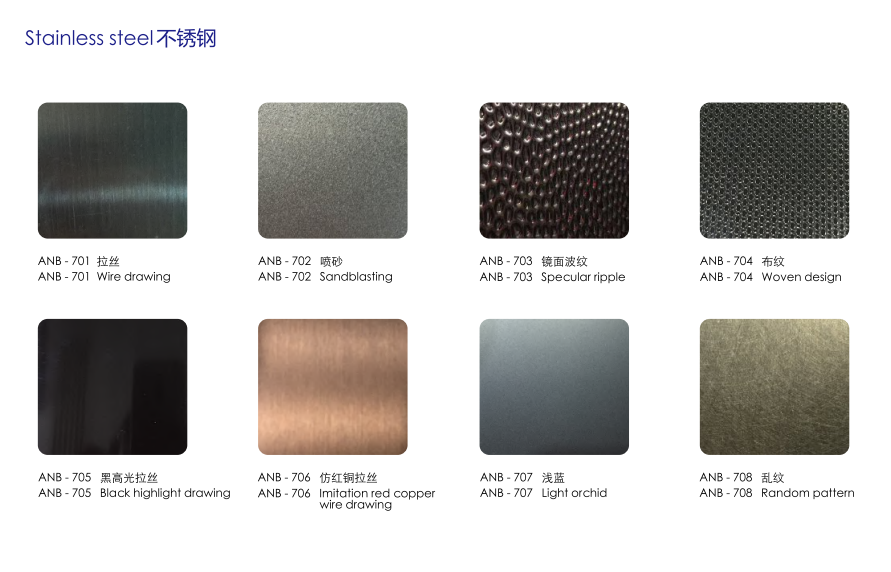 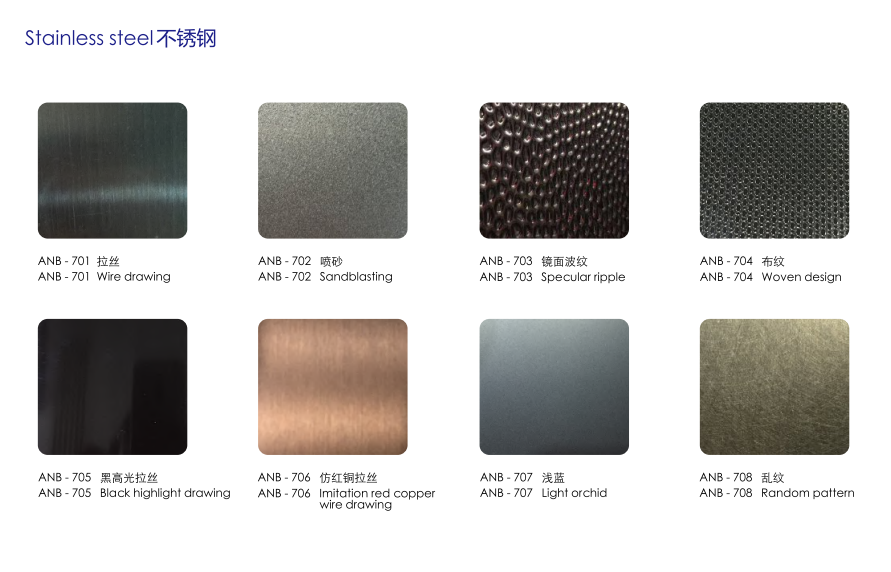 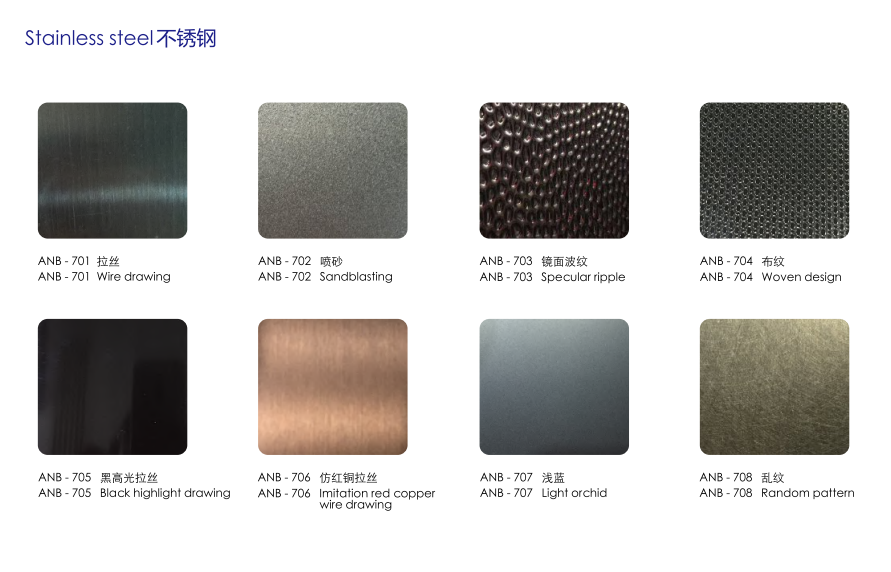 specification：(limited by SS coil width) 
Standard size：1200mm*3200mm 
Max size：1200mm*7000mm
Substrate: brush coil, sand coil, mirror 304,316 etc
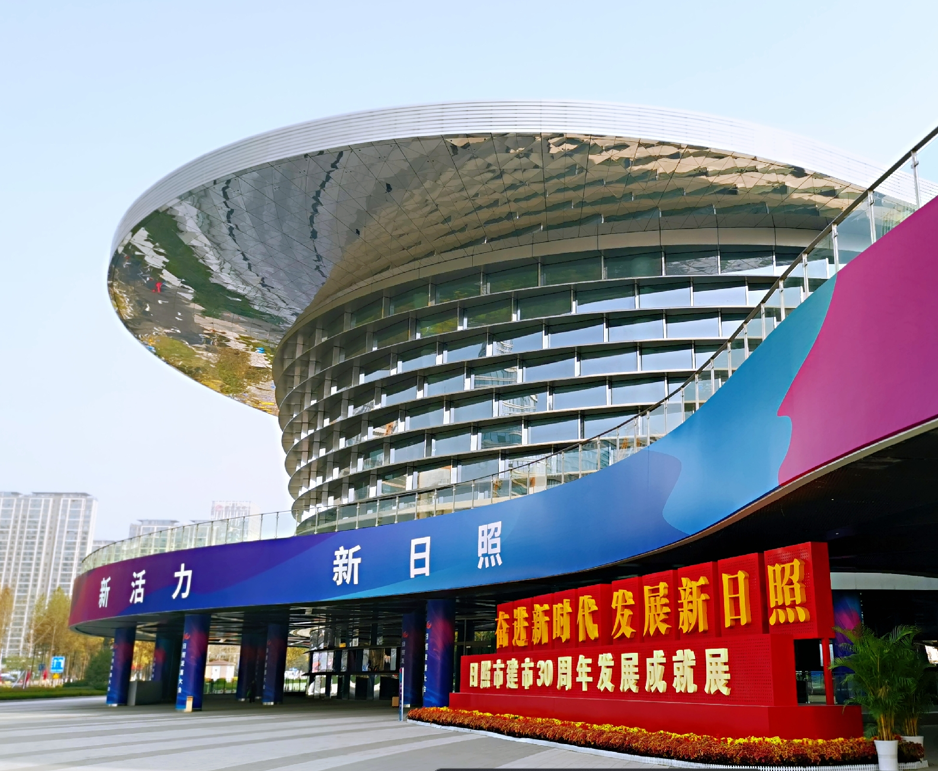 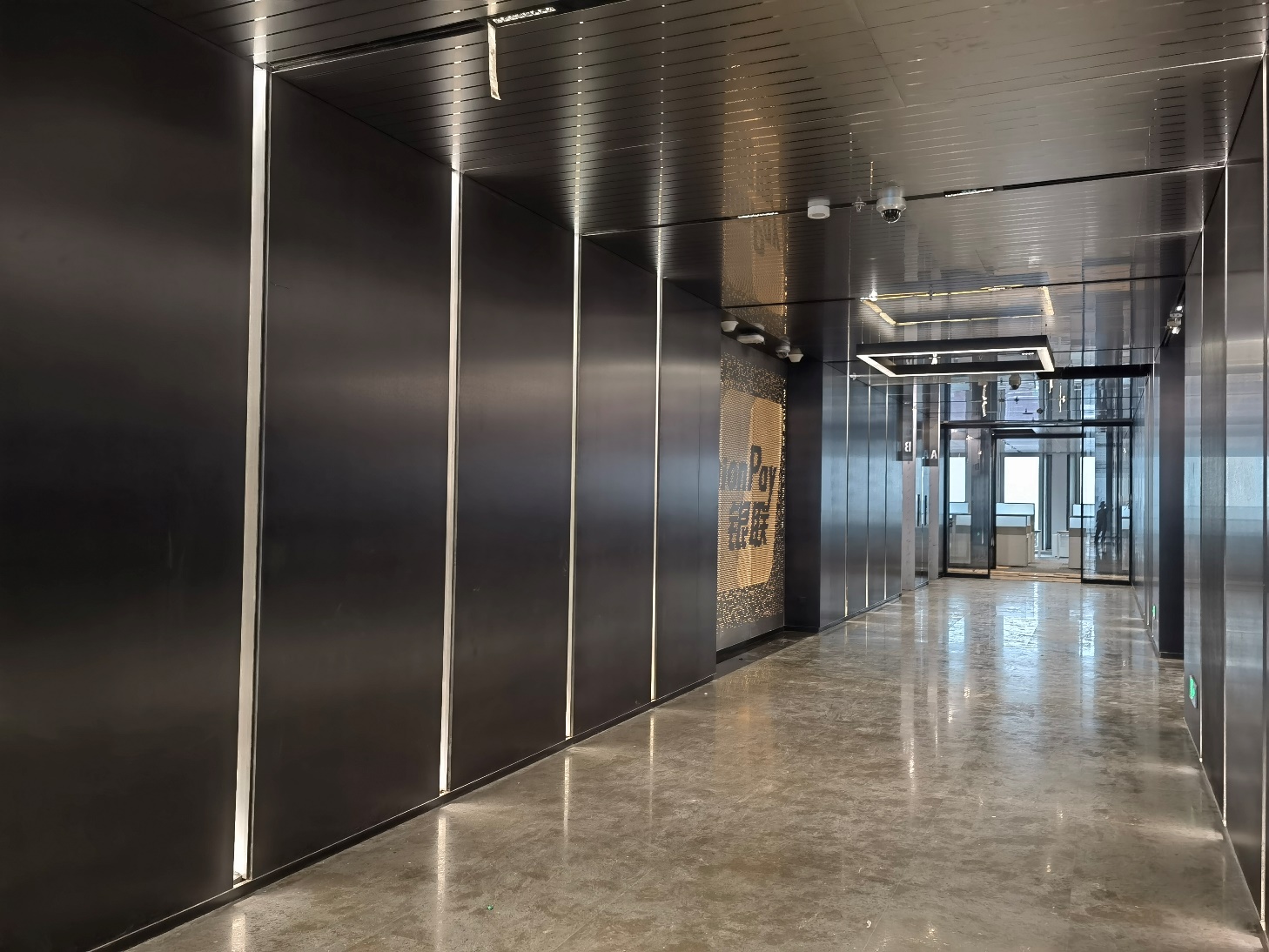 black brush stainless steel panel for Union Pay
Mirror for Rizhao international center
Al coil coating composite panel-general
characteristics： 
 thickness：4mm
 FR class：FR A2   
 top skin：0.5mm PVDF coil coating Al skin 
 core：mineral
bottom skin：coated 0.5mm AL skin
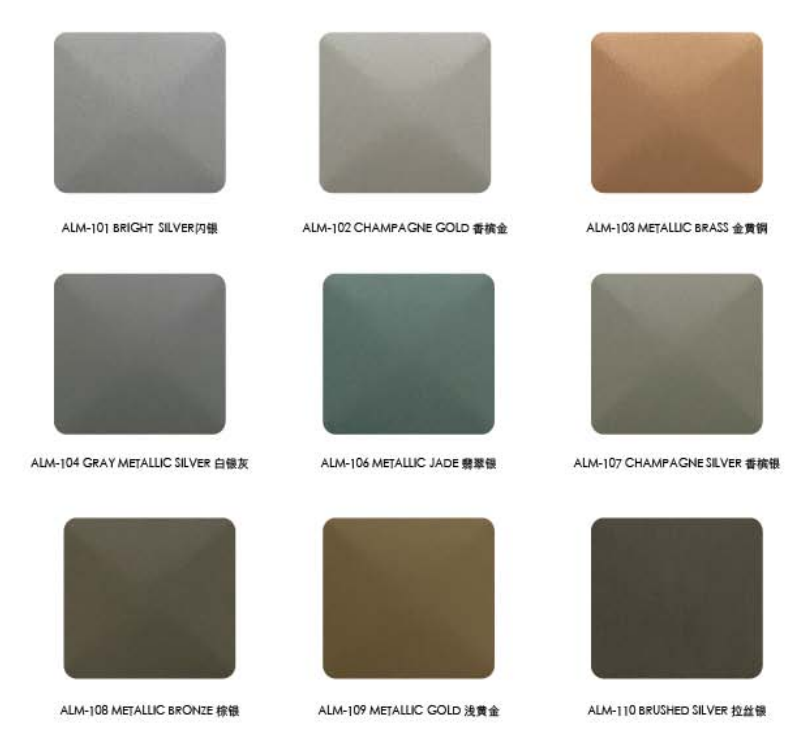 07
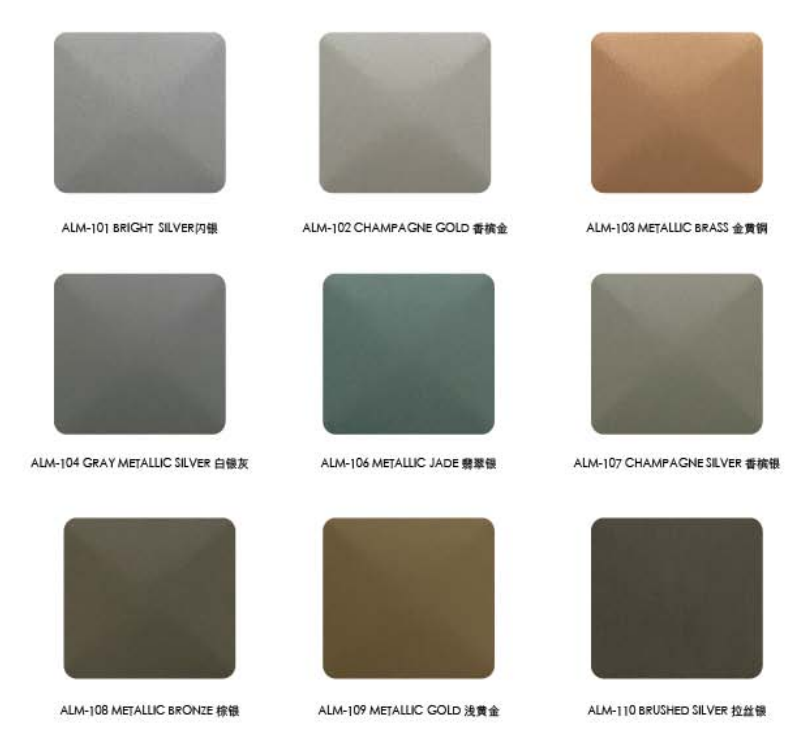 specification：(general coating, such as solid color, metallic color, prismatic color etc) 
Standard size：1250mm*3200mm 
Max size：2000mm*8000mm
Substrate:  3003 ,5005 etc alloy
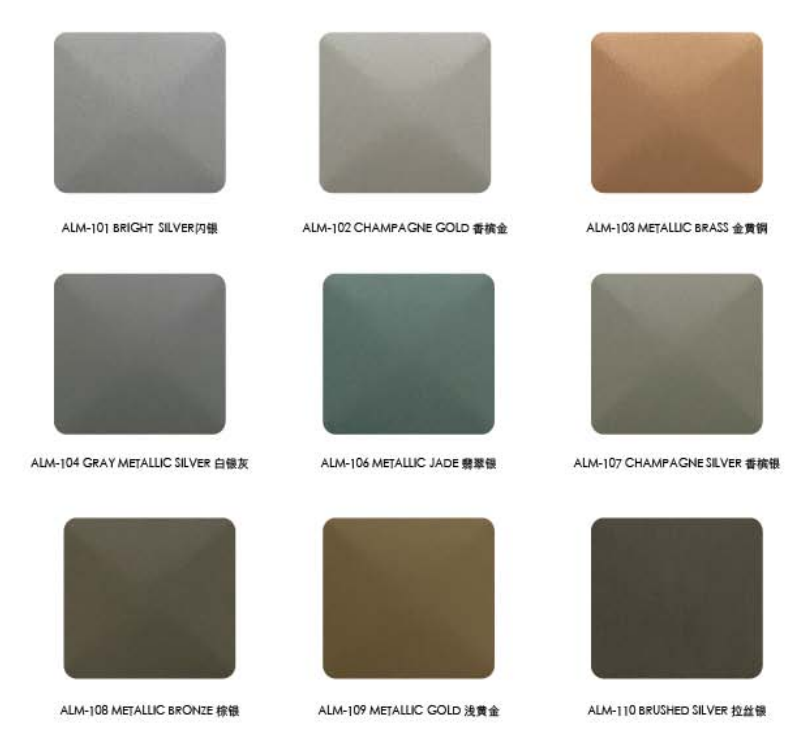 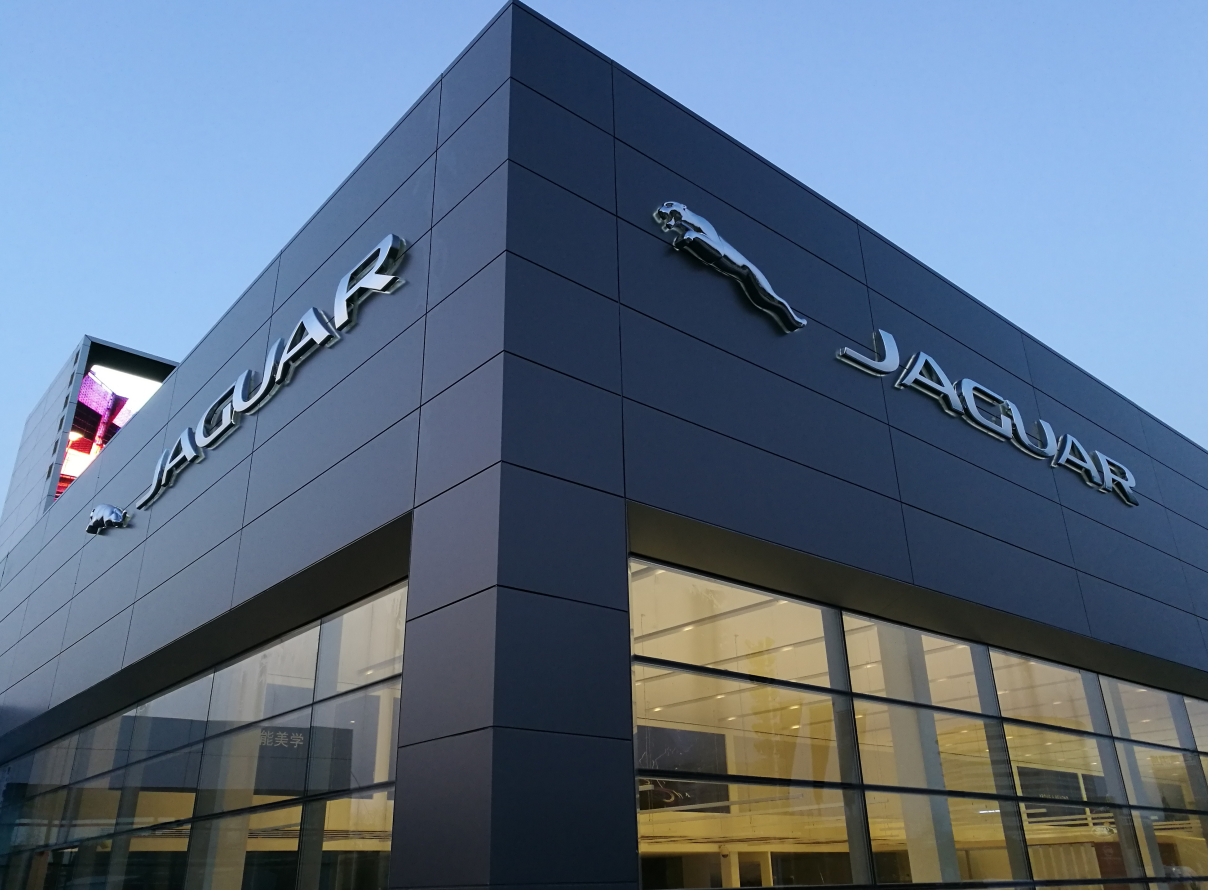 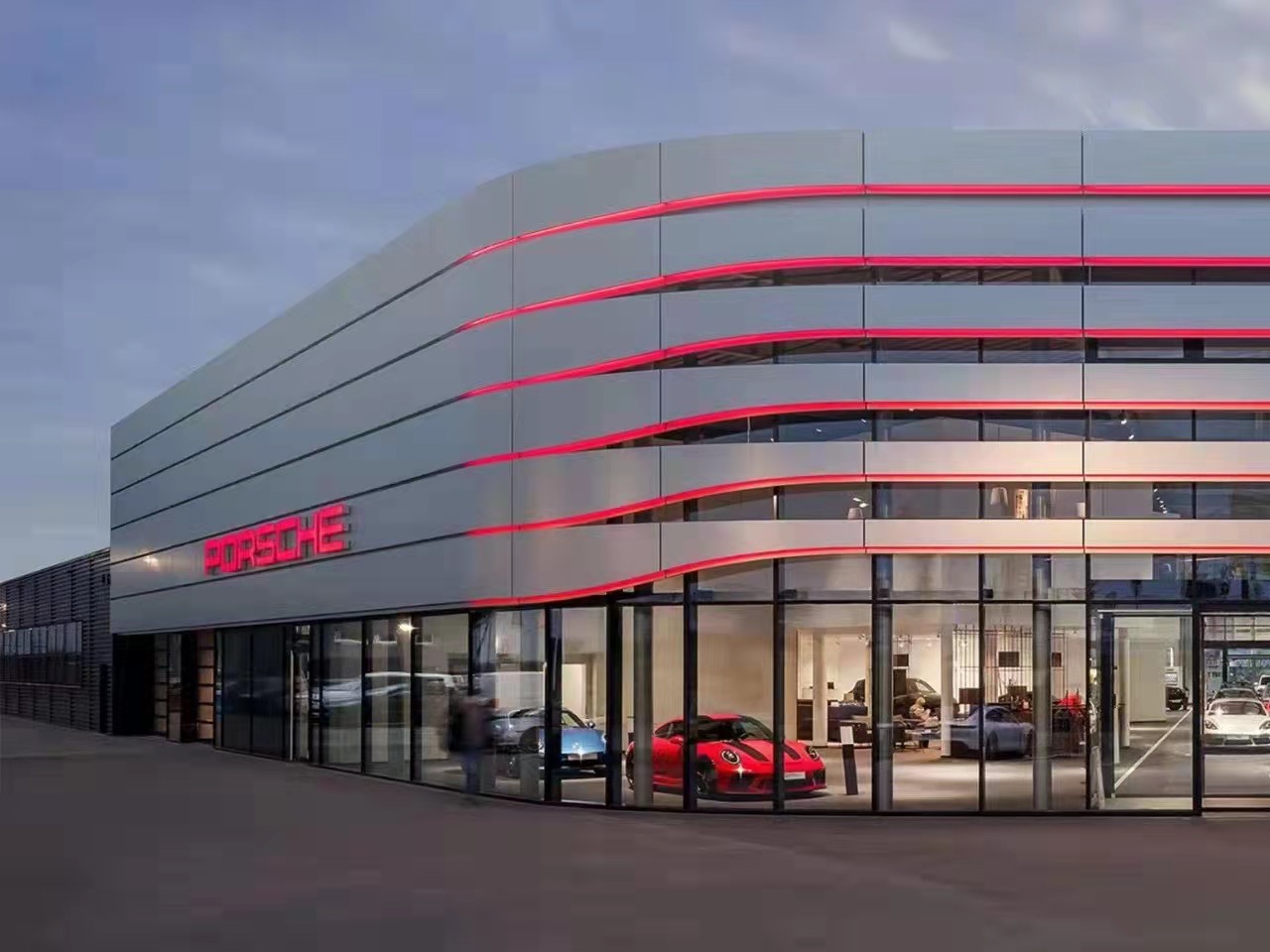 GRAY PVDF coating for JAGUAR
SILVER PVDF coating for PROSCHE
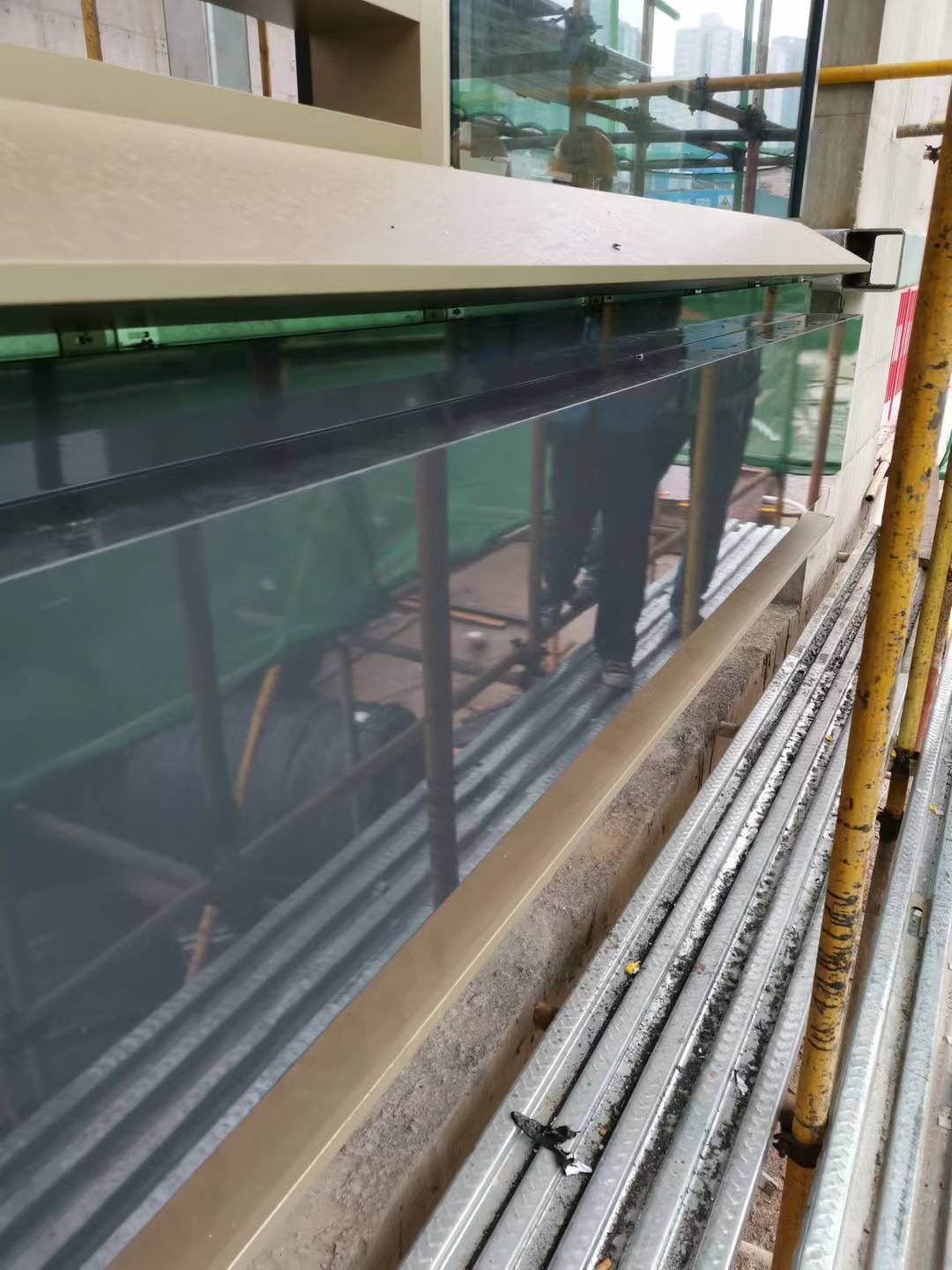 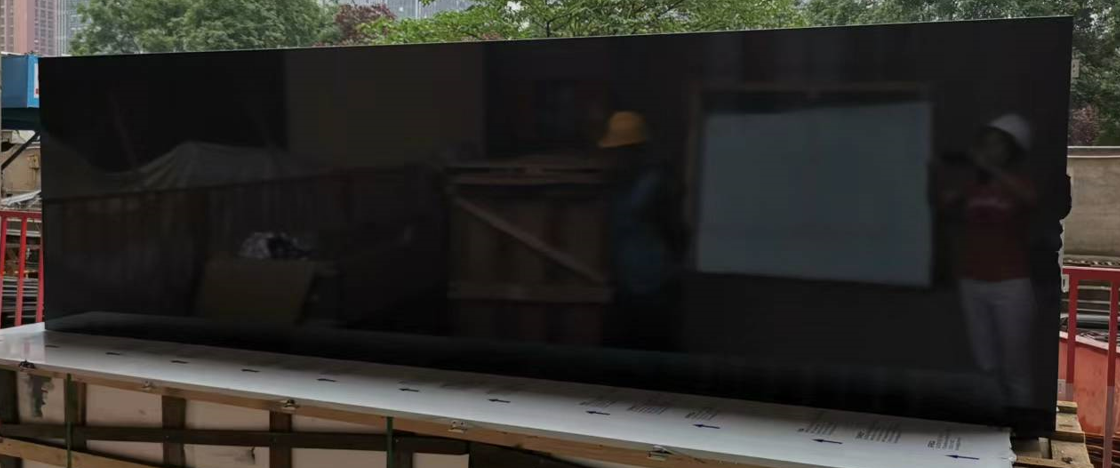 high gloss glass appearance metal panel fix on wall
Glass appearance metal panel
Al coil coating composite panel-artificial
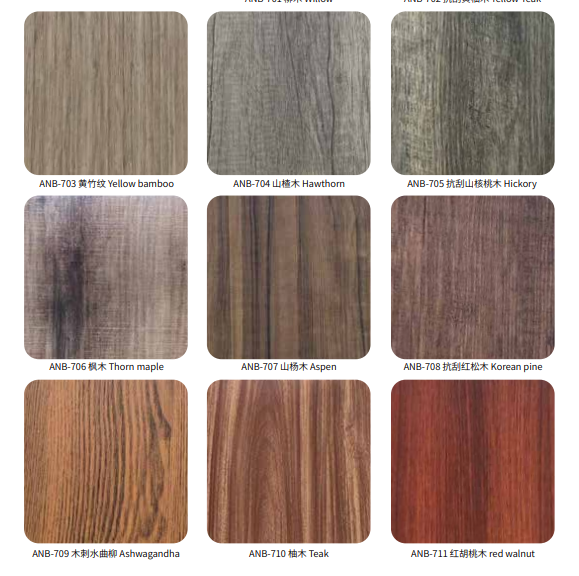 characteristics： 
 thickness：4mm
 FR class：FR A2   
 top skin：0.5mm PVDF coil coating Al skin 
 core：mineral
bottom skin：coated 0.5mm AL skin
08
specification：(artificial coating, such as wood, stone,cement color) 
Standard size：1250mm*3200mm 
Max size：1500mm*8000mm
Substrate:  3003 ,5005 etc alloy
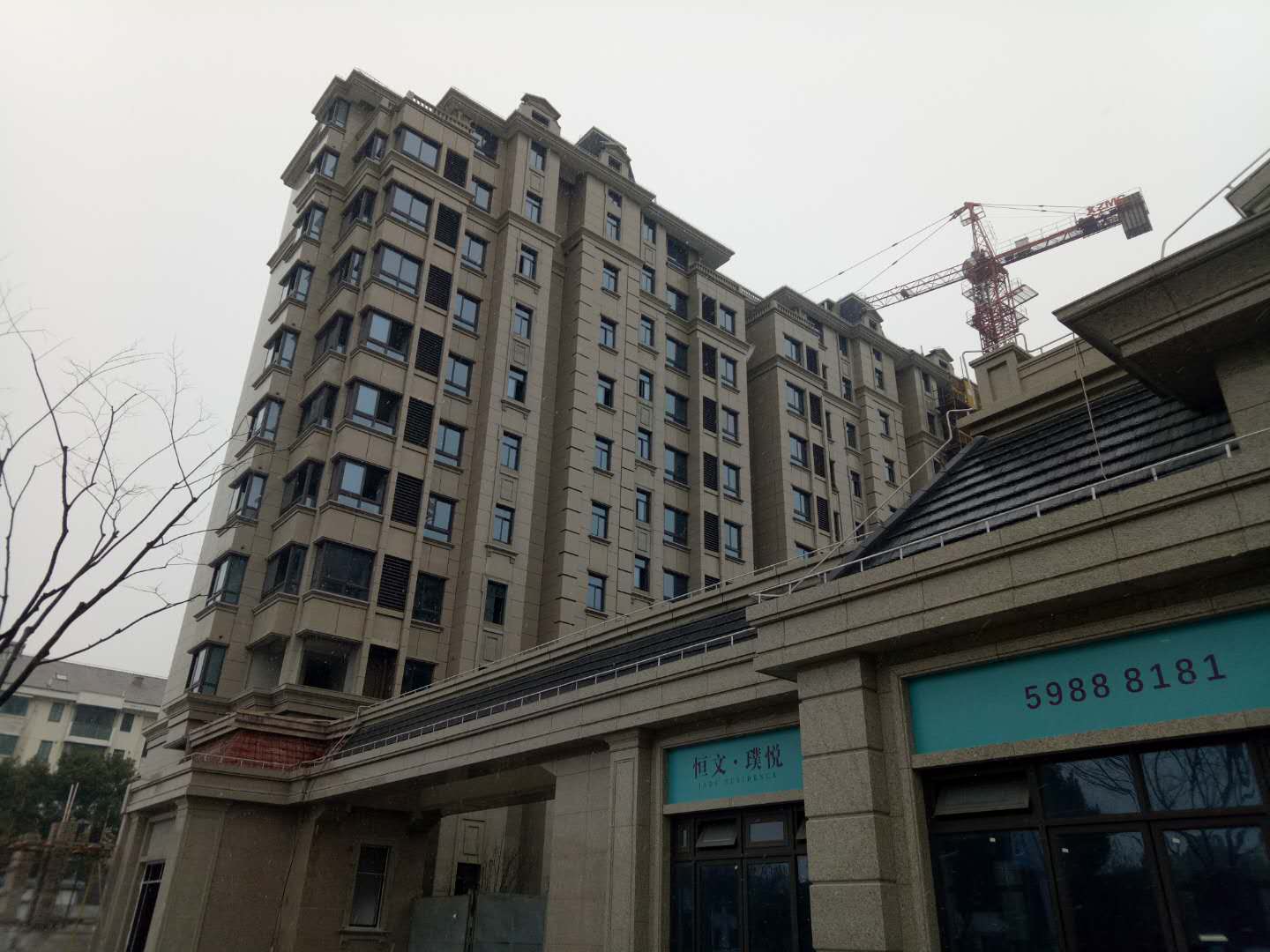 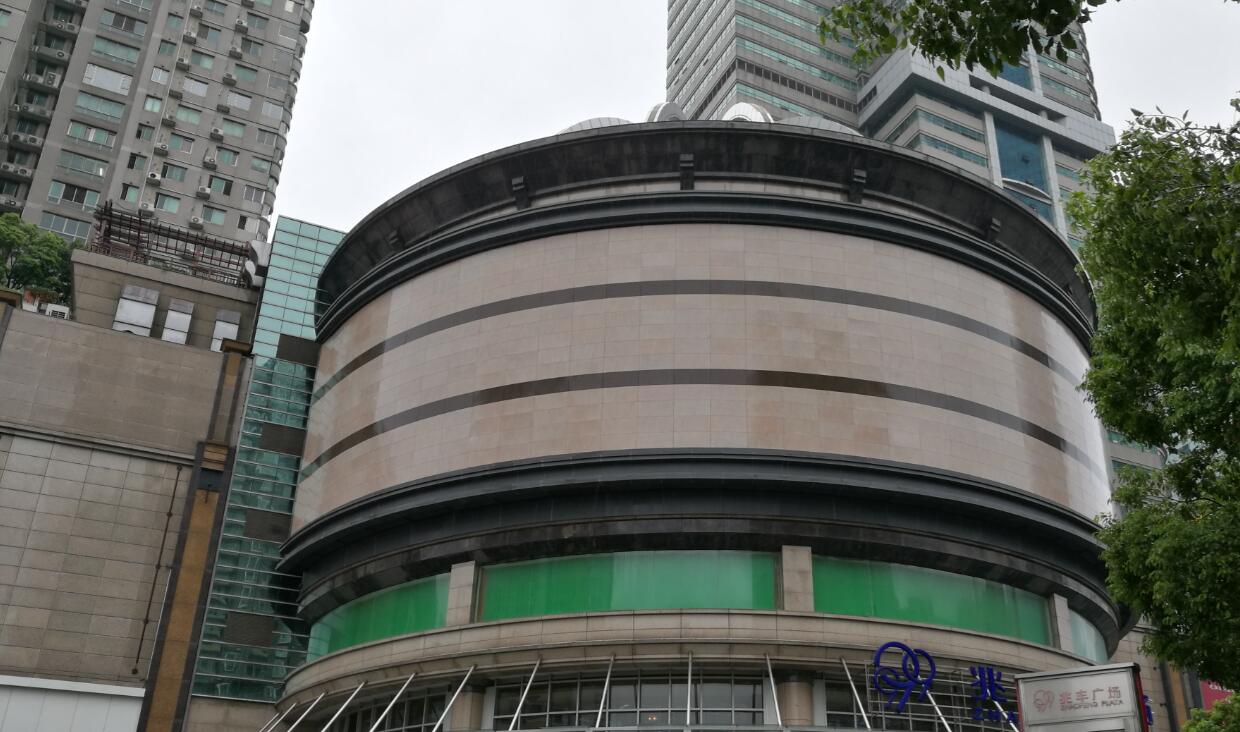 stone – low gloss
Stone-high gloss
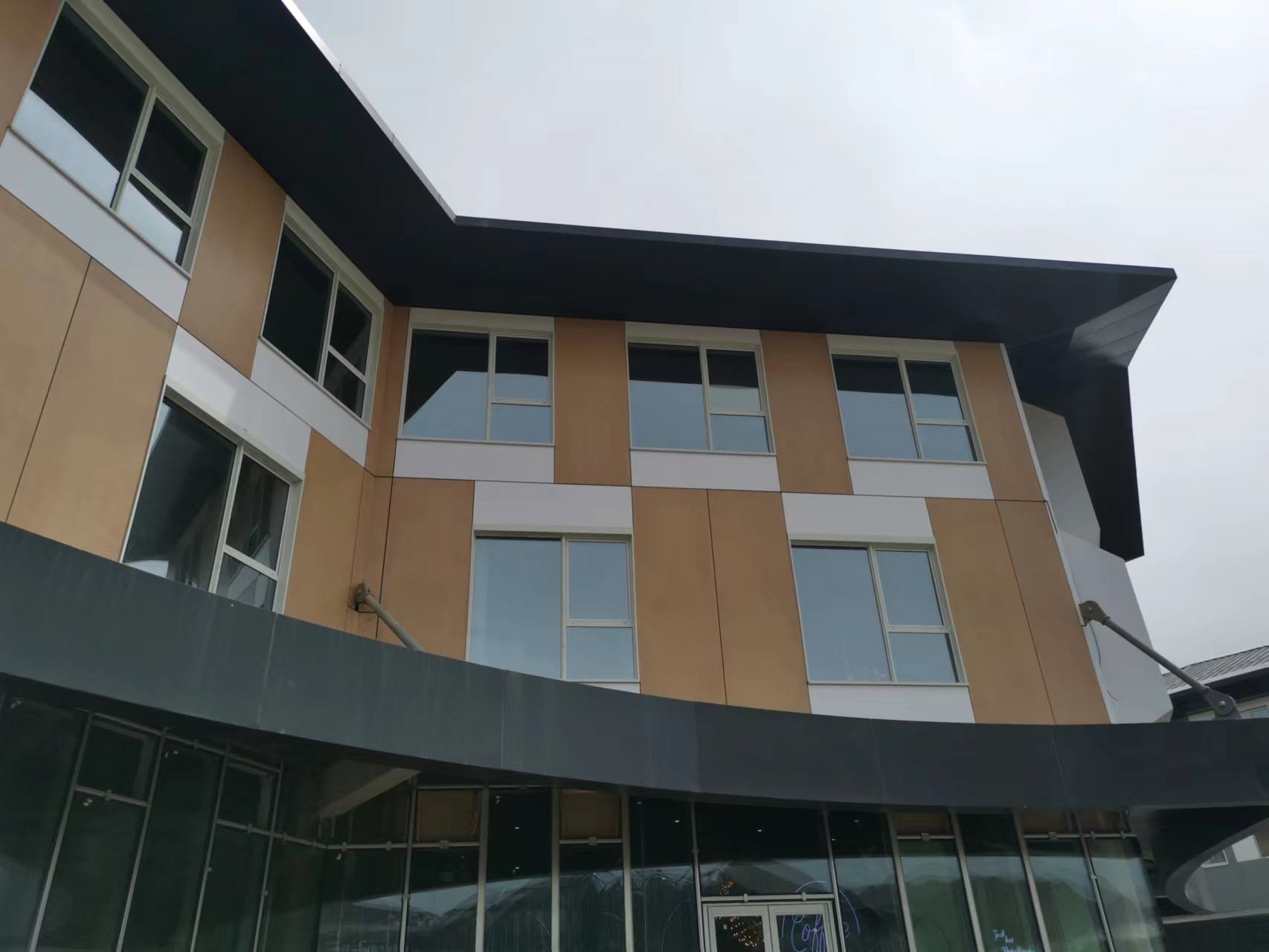 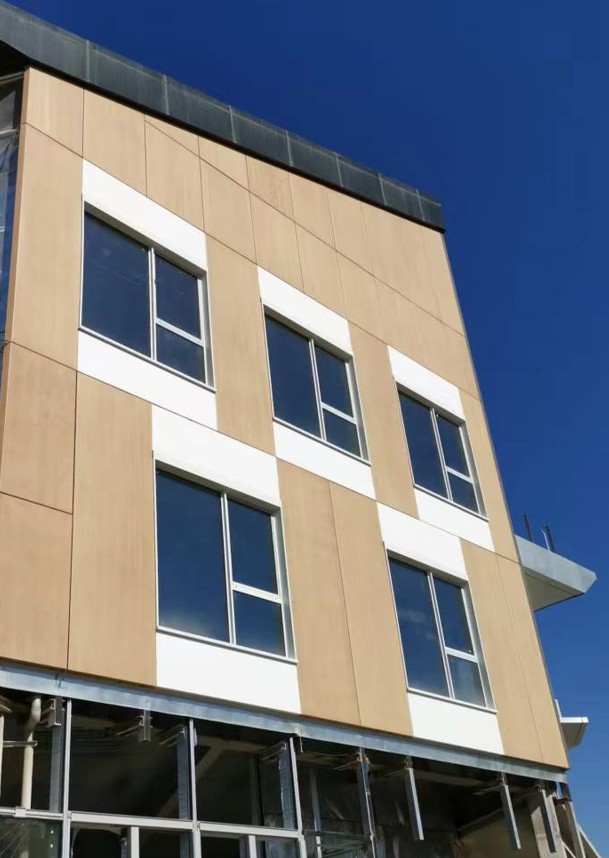 wood –low gloss with sand pattern
texture available
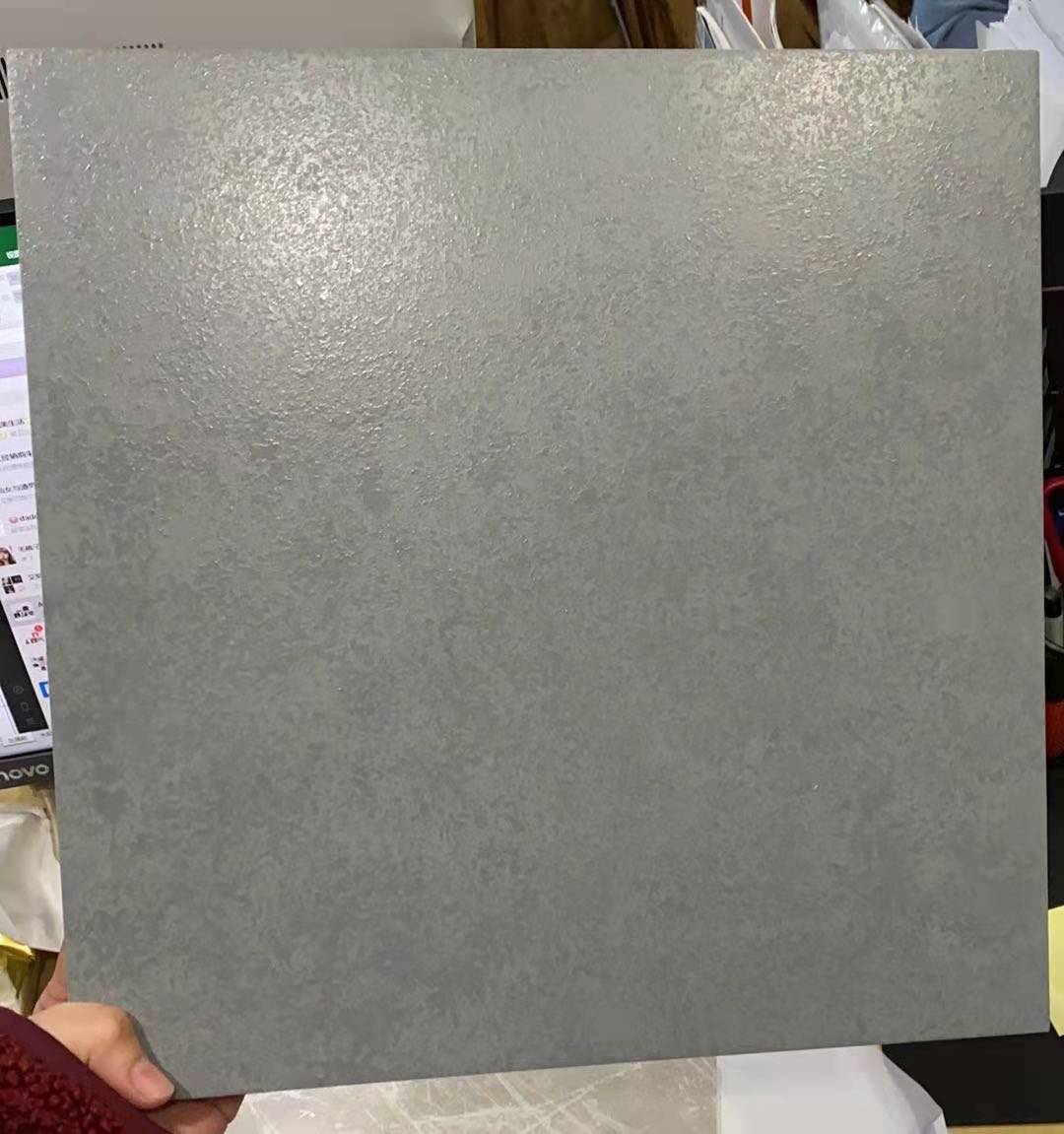 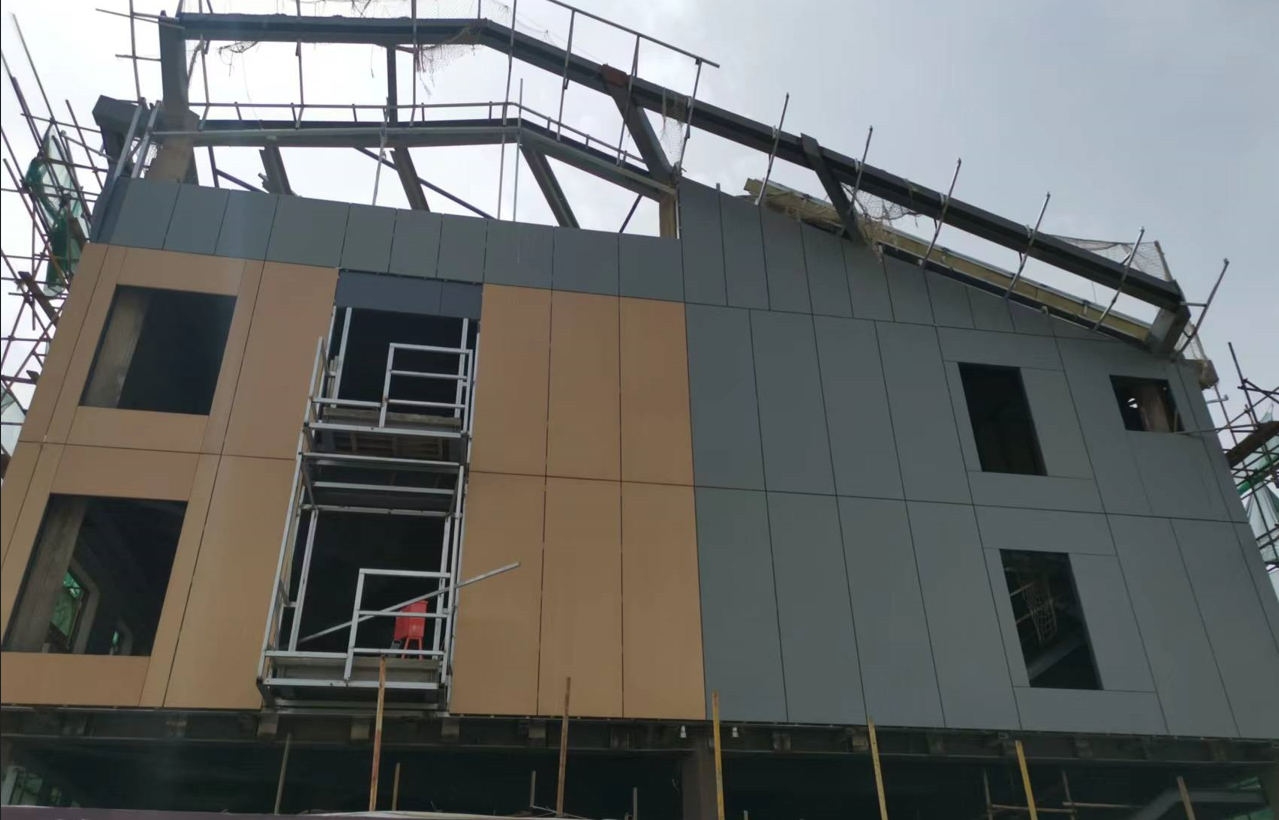 cement with texture
Texture
Al anodized composite panel
characteristics： 
 thickness：4mm
 FR class：FR A2   
 top skin：0.5mm anodized Al skin 
 core：mineral
bottom skin：coated 0.5mm AL skin
09
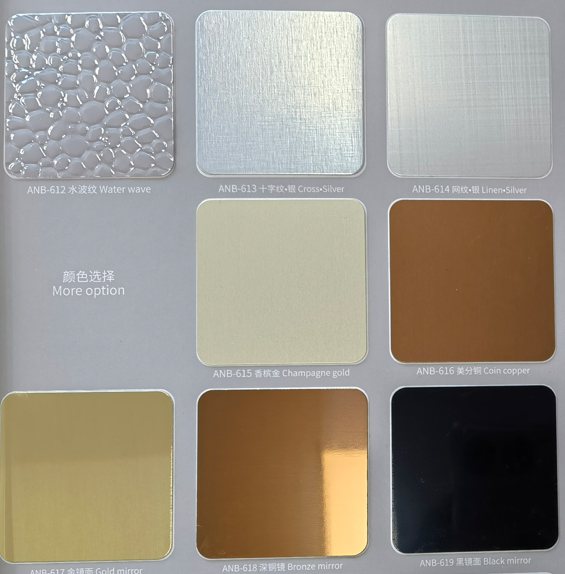 specification：(low gloss,high gloss, brush,sand,satin,mirror etc) 
Standard size：1250mm*3200mm 
Max size：1500mm*8000mm
Substrate:  3003 ,5005 etc alloy
04
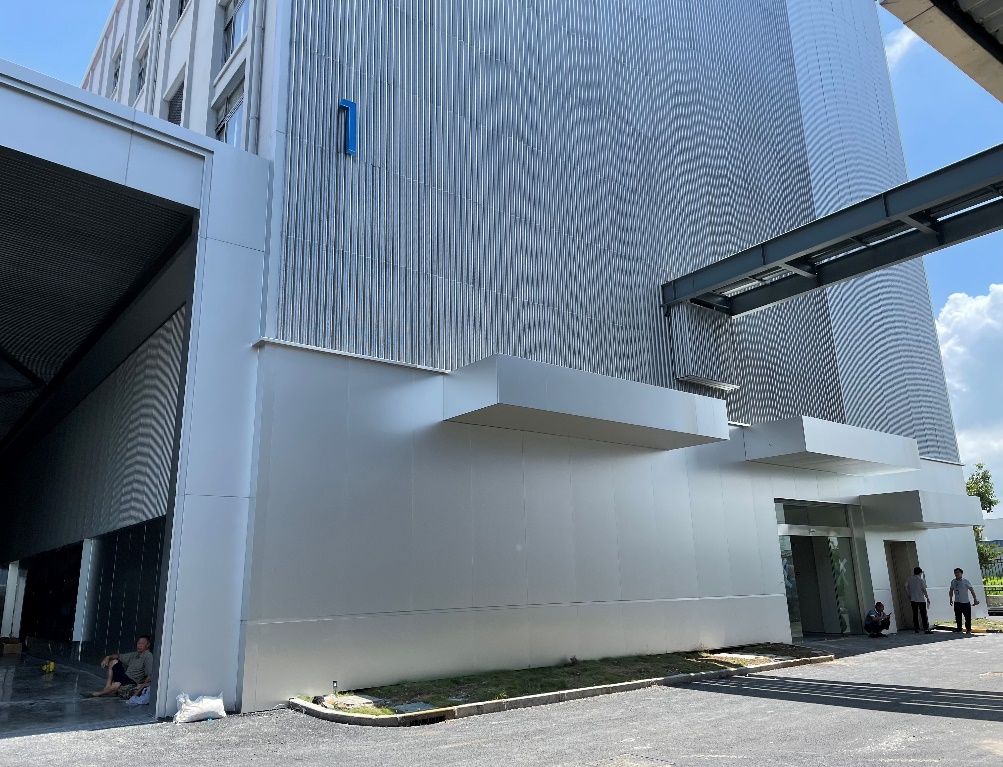 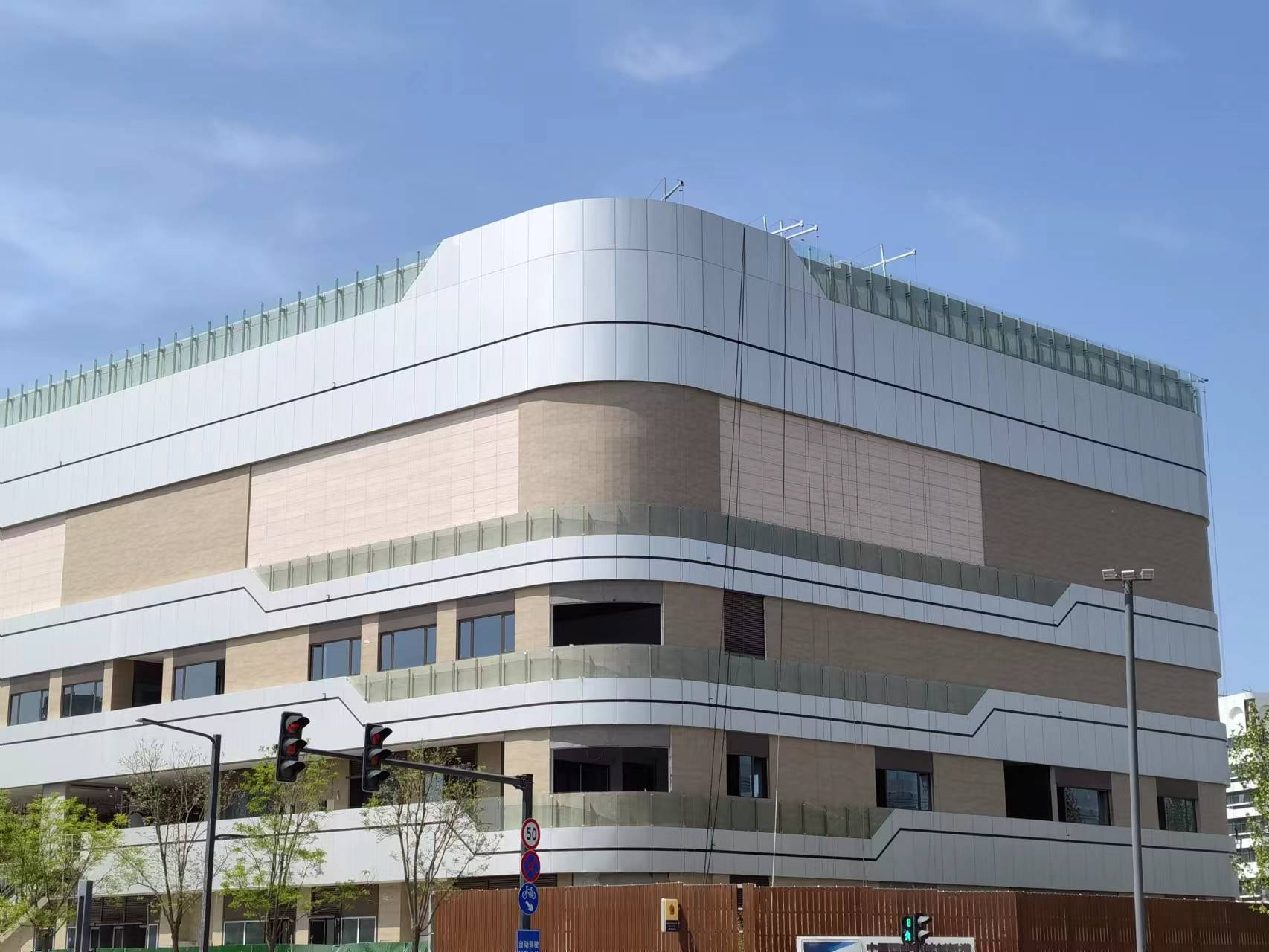 Anodized Al skin it is a high durability protect façade material, it is excellent performance especially under the tough environment such as close to sea, industrial area. The surface is harder than coating by reach a 9H pencil hardness. Also it is easy to clean due to the protection lay. Many color and type of gloss is available, please contact for color chart
Please contact us at uetmoose@yahoo.com
Or harry.wu.
标题文字添加